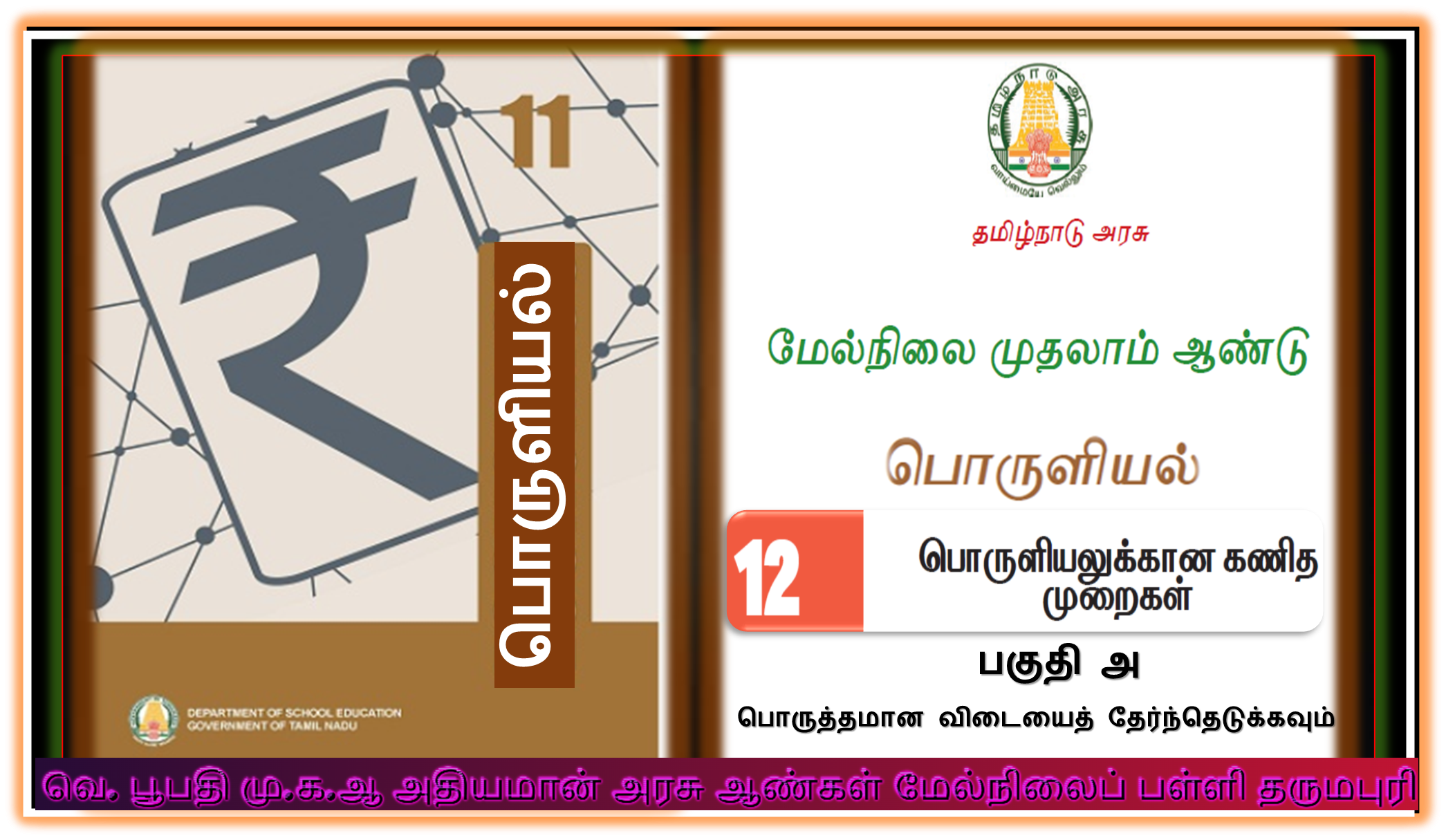 www.Padasalai.Net
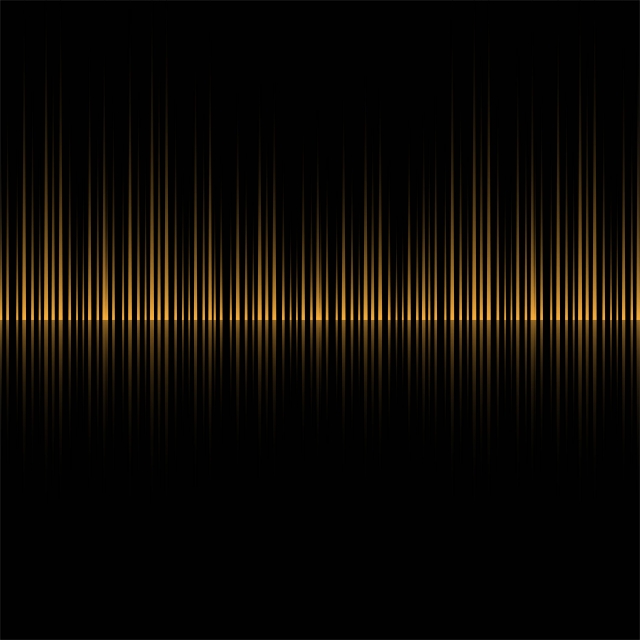 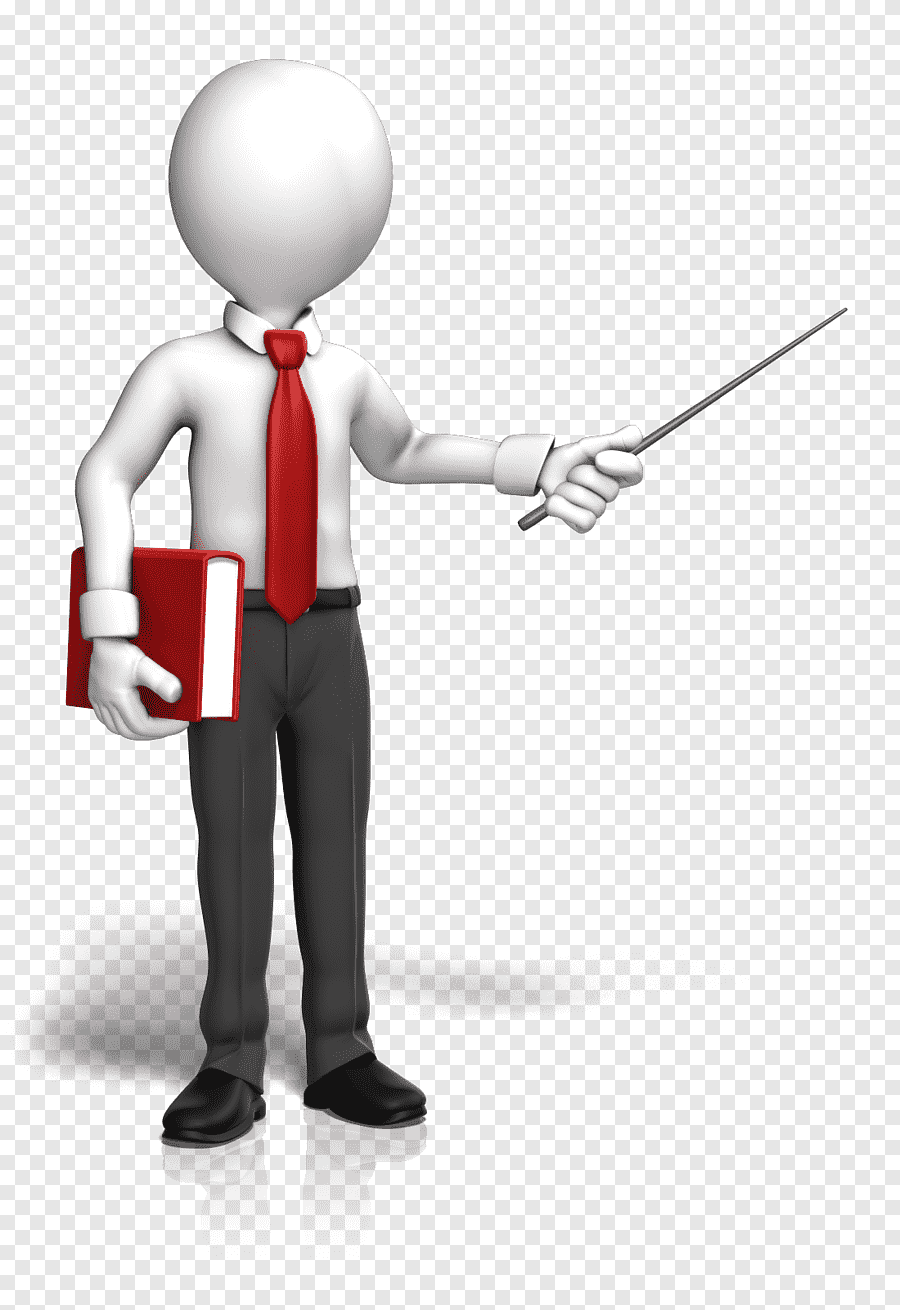 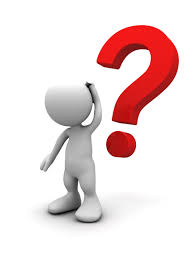 1) __________ இவற்றின ஒருங்கினைப்பே கணி்தவியல் பொருளாதாரம் எனப்படும்.
ஆ) பொருளாதாரம் மற்றும் 
புளளியியல்
அ) கணி்தம் மற்றும் 
பொருளாதாரம்
ஈ) வரைபடங்கள மற்றும் 
பொருளாதாரம்
இ) பொருளாதாரம் மற்றும் 
சமன்பாடுகள்
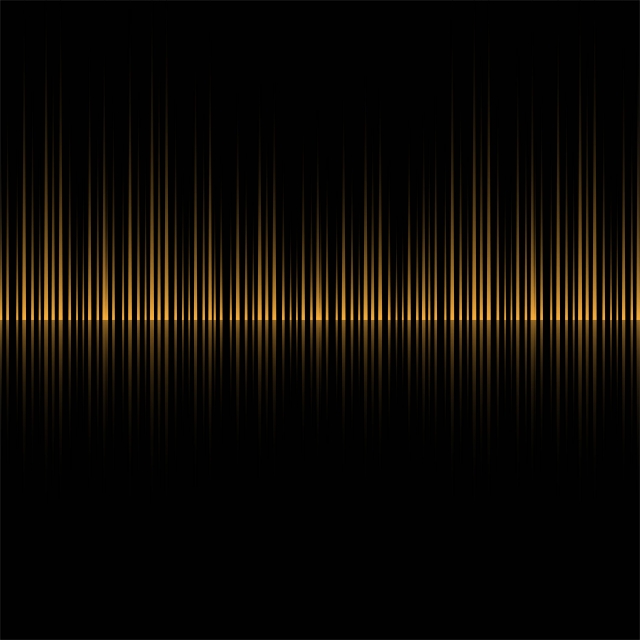 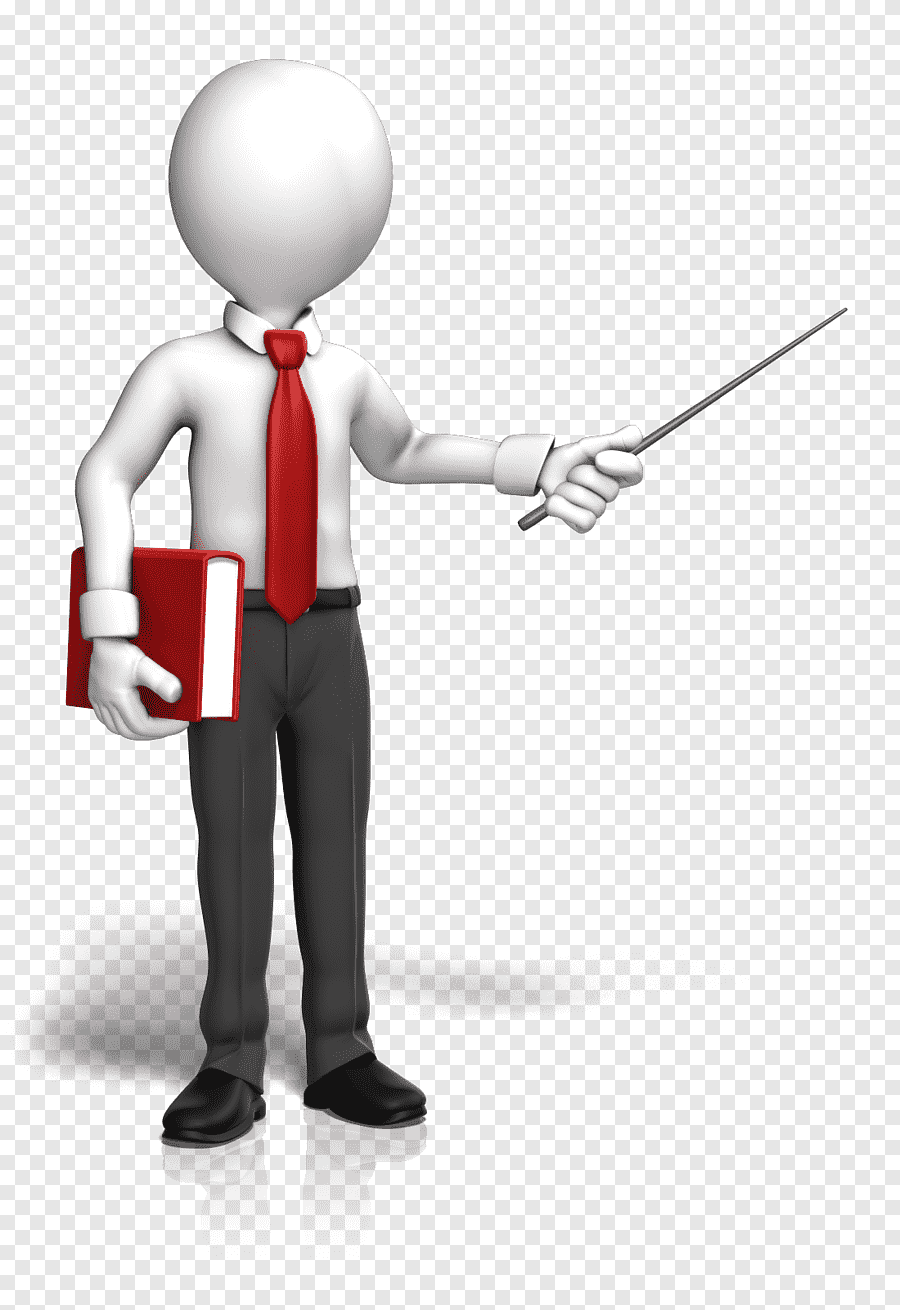 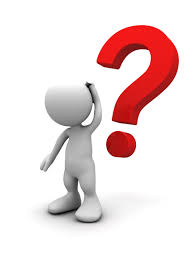 2) தேவைக்கோடு  அல்லது அளிப்புக்கோடு வரைவதில் _______ பயனபடுத்தப்படுகின்றது.
ஆ) நுண்கணி்தம்
அ) அணிகள்
ஈ) பகுமுறை வடிவியல்
இ) இயற்கணி்தம்
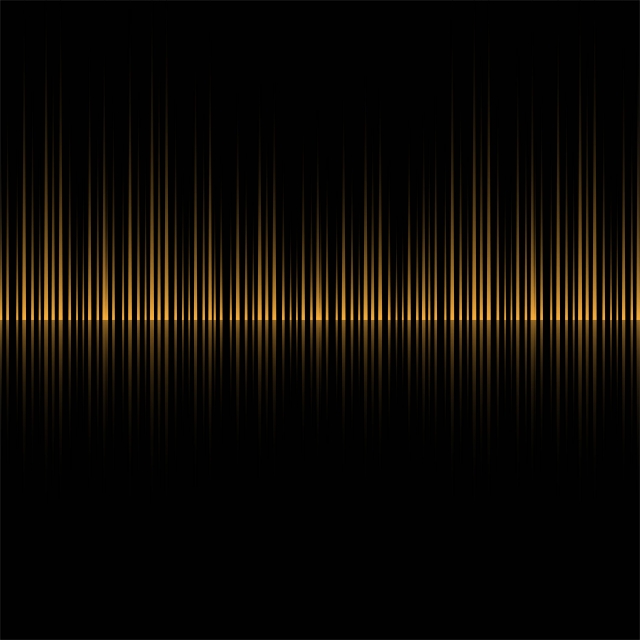 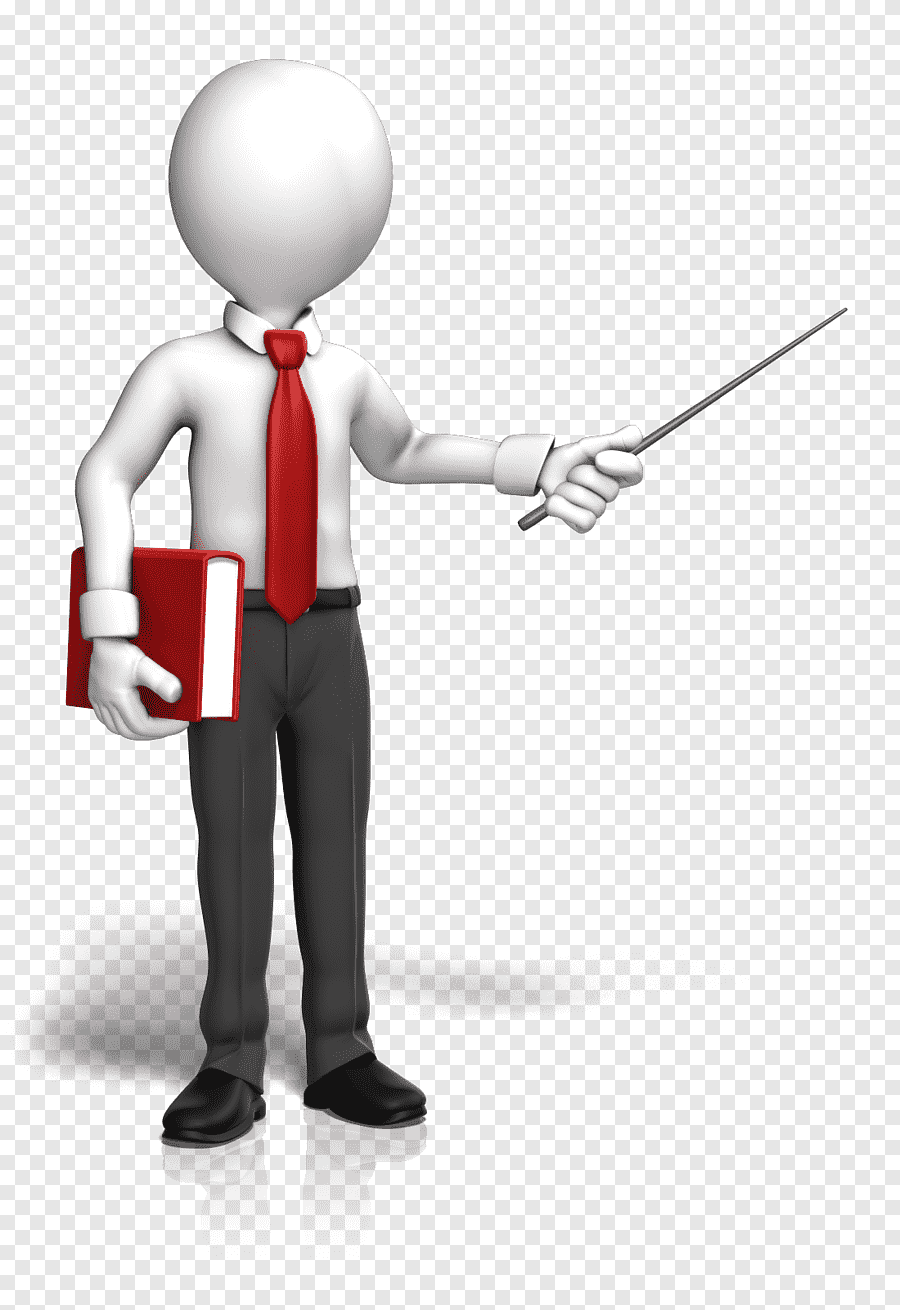 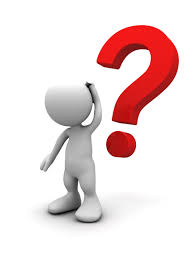 3) பொருளியலில் கணி்தத்தை முதன் முதலாக பயனபடுத்தியவர் _________.
ஆ) ஜியோவானி செவா
அ) சர் வில்லியம் பெட்டி
இ) ஆடம் ஸ்மித்
ஈ) இர்விங் பி்ஷர்
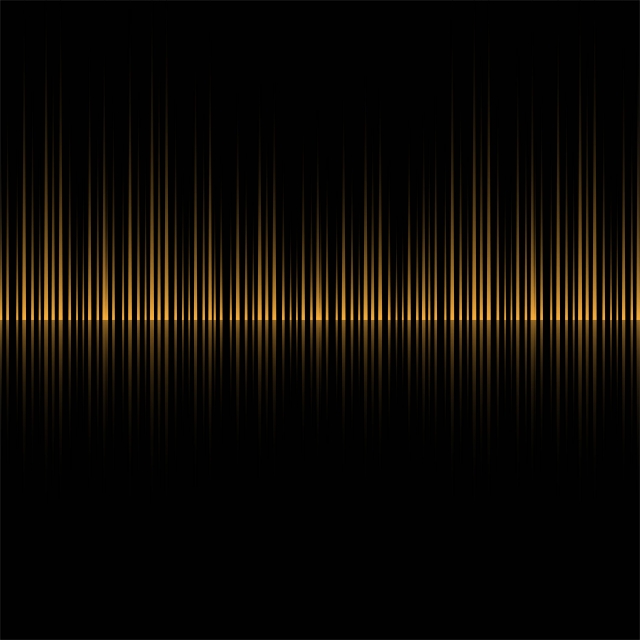 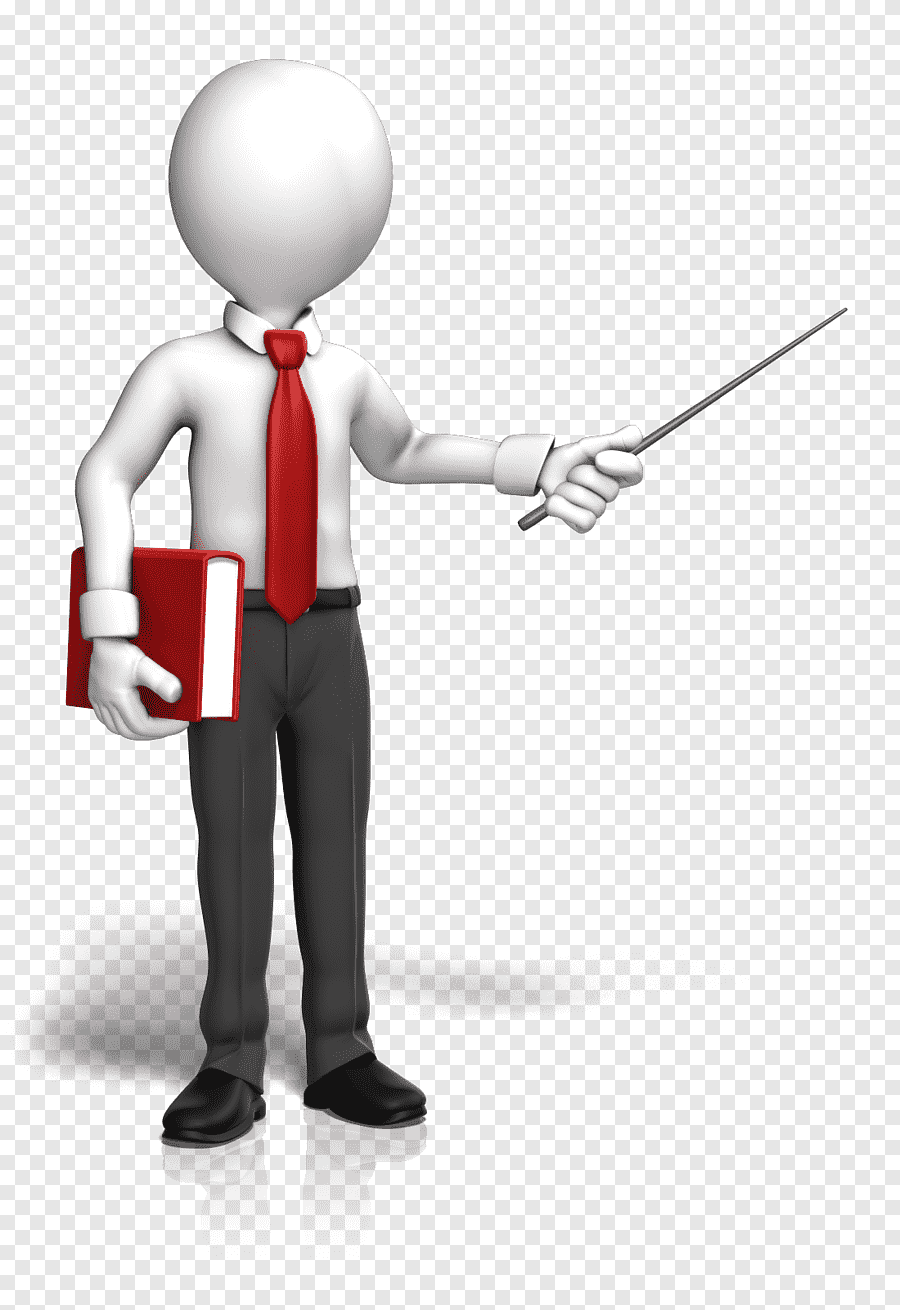 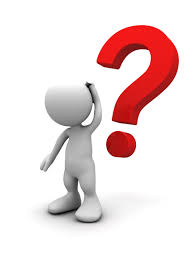 4) ஒரு சாராத மாறியுடனன் கூடிய சார்பு __________ எனப்படுகின்றது.
ஆ) இரு மாறிச் சார்பு
அ) பல மாறிச்சார்பு
இ) ஒரு மாறிச் சார்பு
ஈ) பல்லுறுப்புச் சார்பு
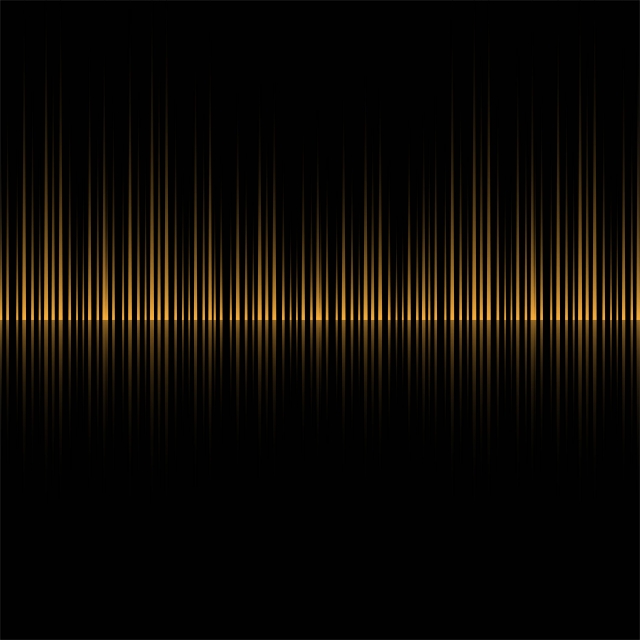 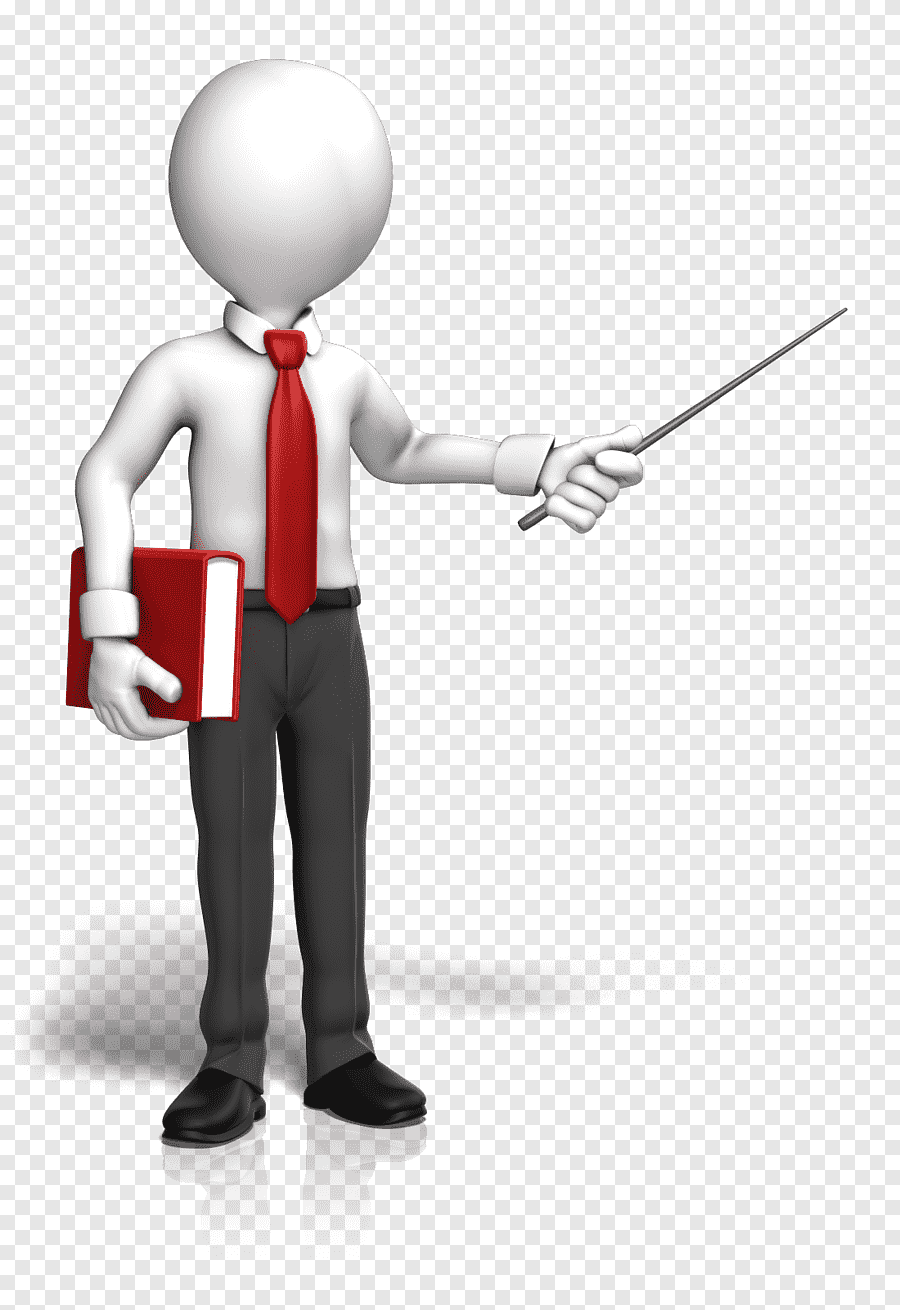 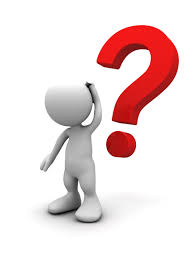 5) இரு அளவுகளுக்கு இடையே சமநிலை என்ற சொற்றொடர்___________ குறிக்கின்றது.
ஆ) சமநிலைமை
அ) சமமின்மையை
ஈ) சார்பை
இ) சமன்பாட்டை
ஈ) சார்பை
இ) சமன்பாட்டை
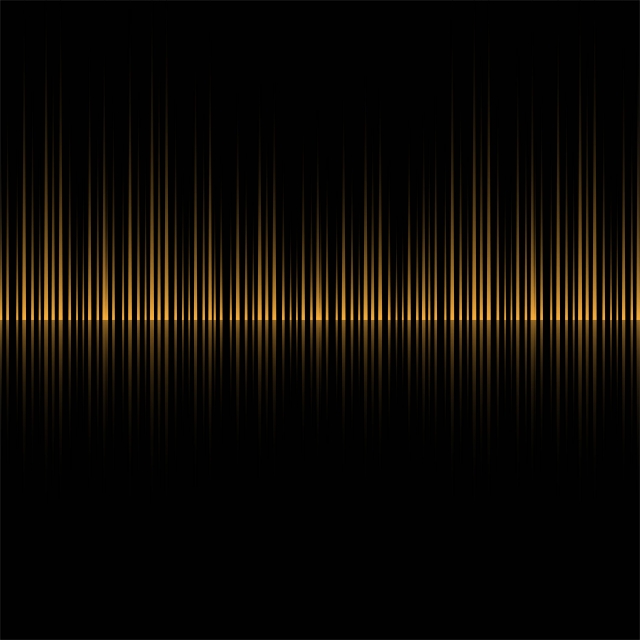 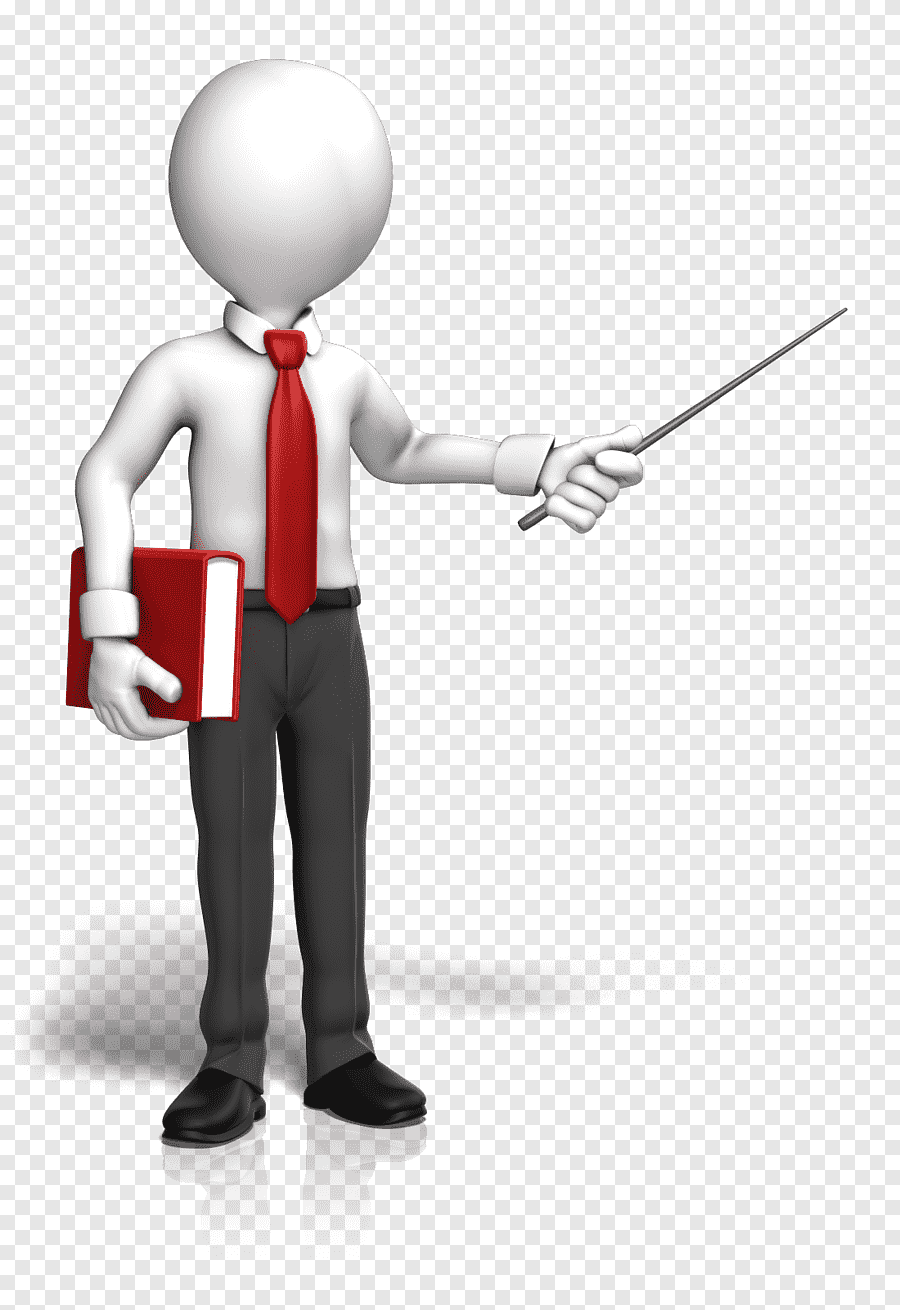 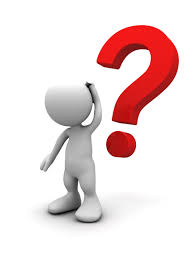 6) சாராத மாறியின மதிப்பில் ஏற்படும் மாற்றம் காரணமாக சார்ந்த மாறியின மதிப்பில் ஏற்படும் கூடு்தல் முறை மாற்றம் ___________ எனப்படும்.
அ) சாய்வு விகி்தம்
ஆ) வெட்டு
இ) மாறுபாடு
ஈ) மாறிலி
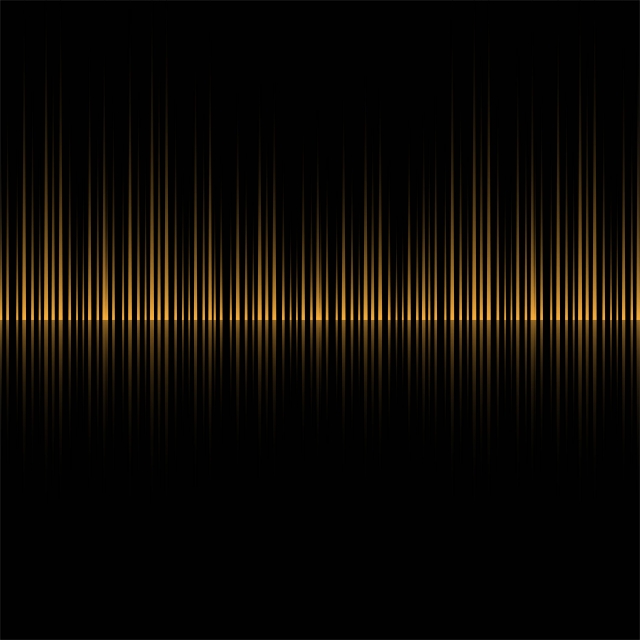 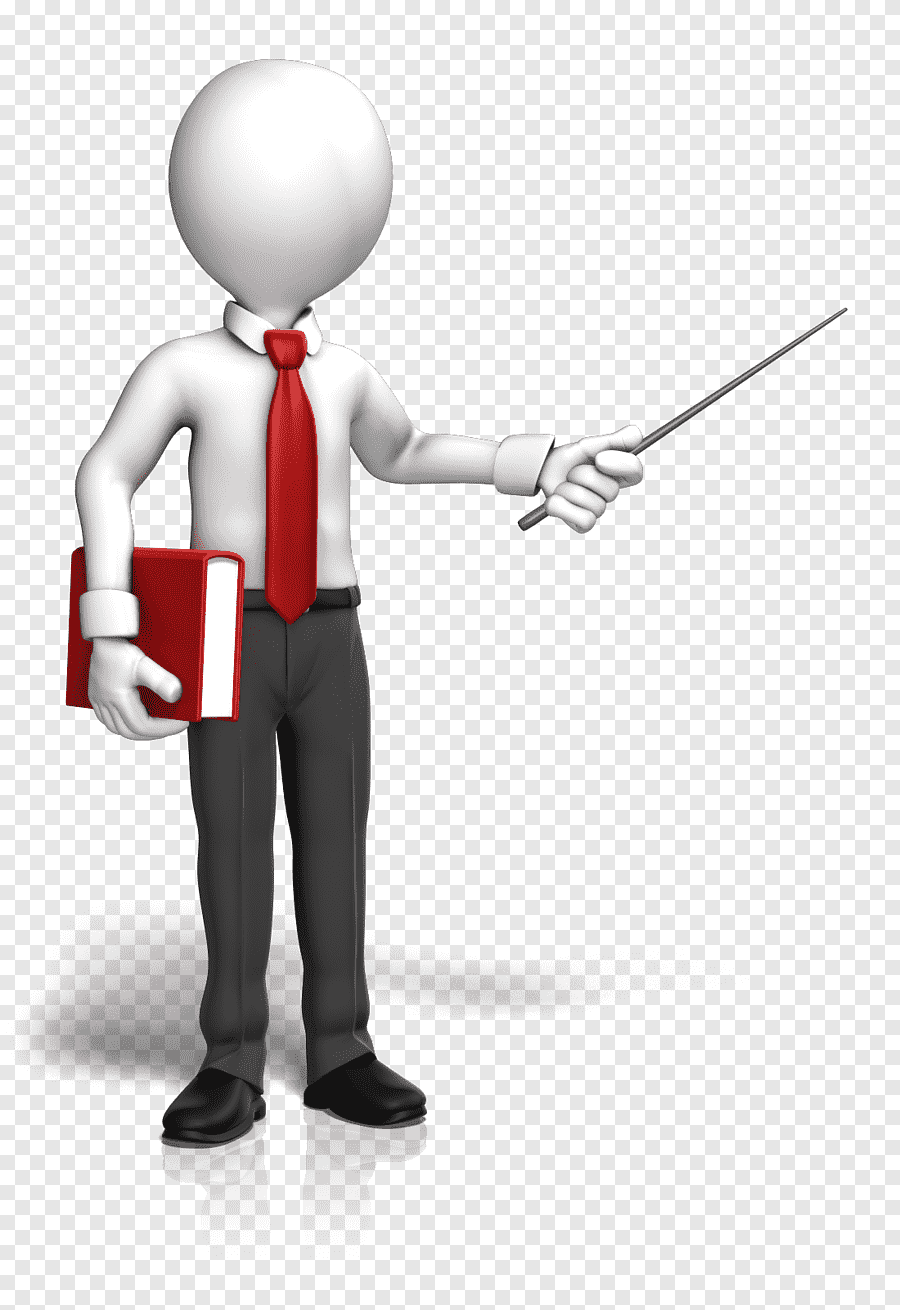 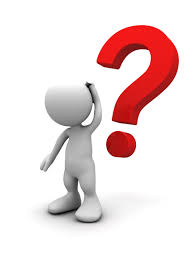 7)    (y-y1) = m (x-x1)  என்பது __________ குறிக்கும்.
ஆ) நேர் கோட்டை
அ) சாய்வை
இ) மாறிலியை
ஈ) வளை கோட்டை
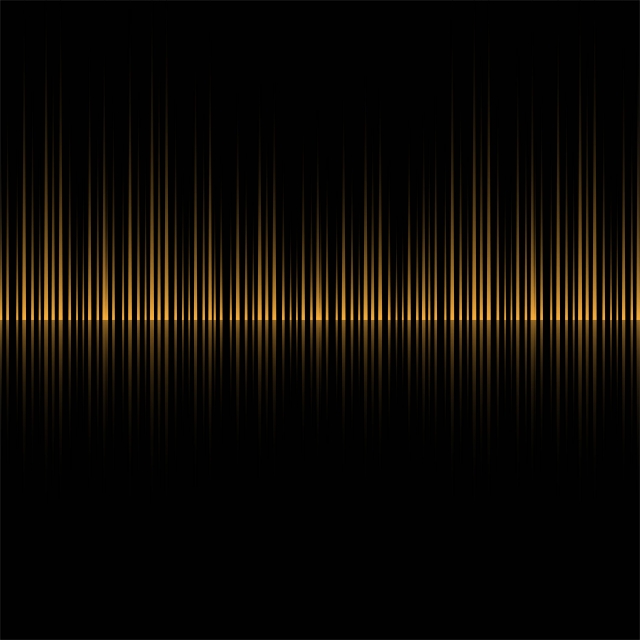 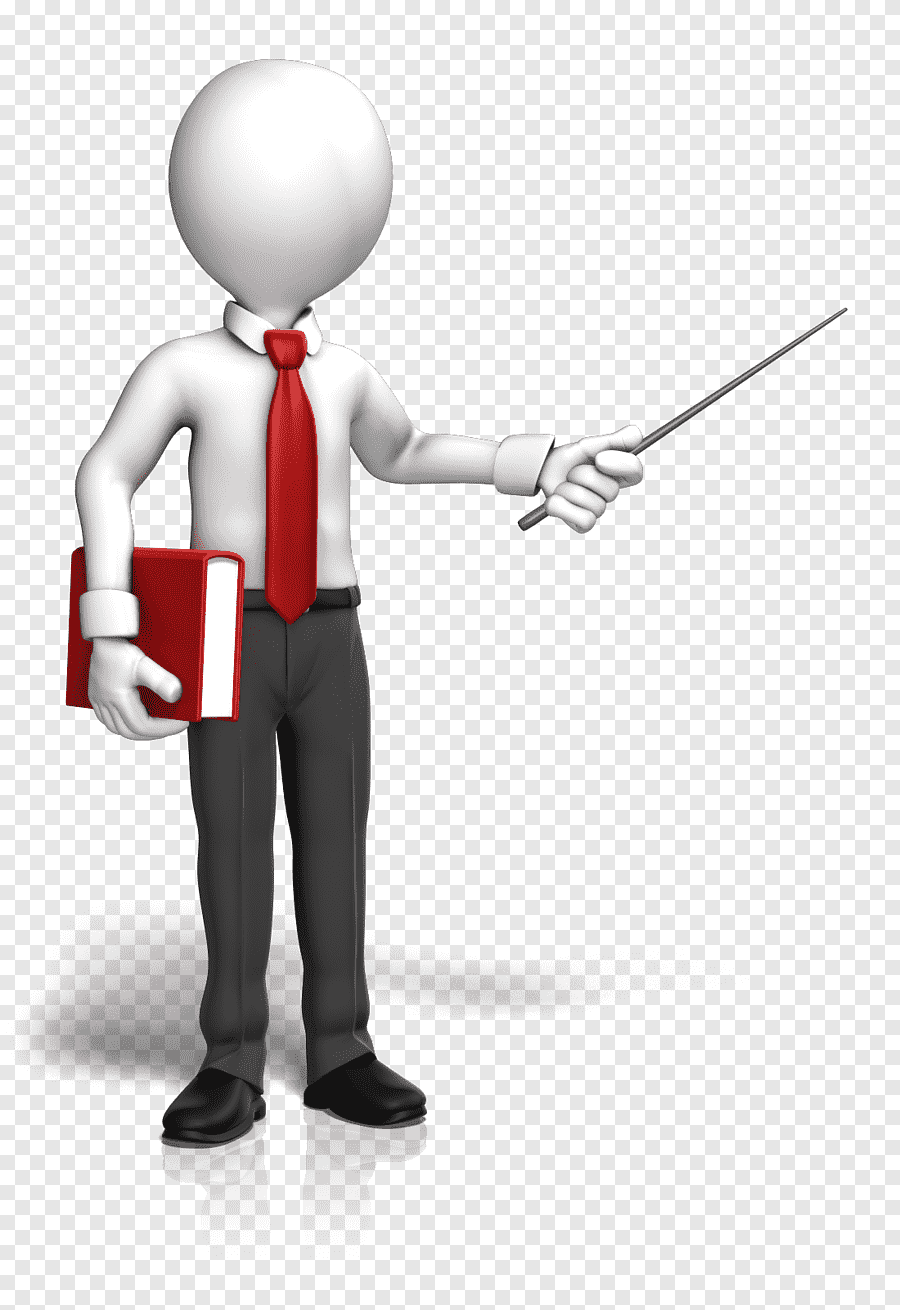 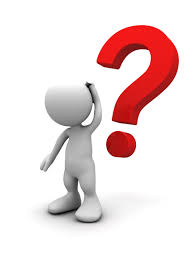 8) D = 50 – 5P என கொள்க. D = 0 எனில், Pயின் மதிப்பு
அ) P = 10
ஆ) P = 20
இ) P = 5
ஈ) P = - 10
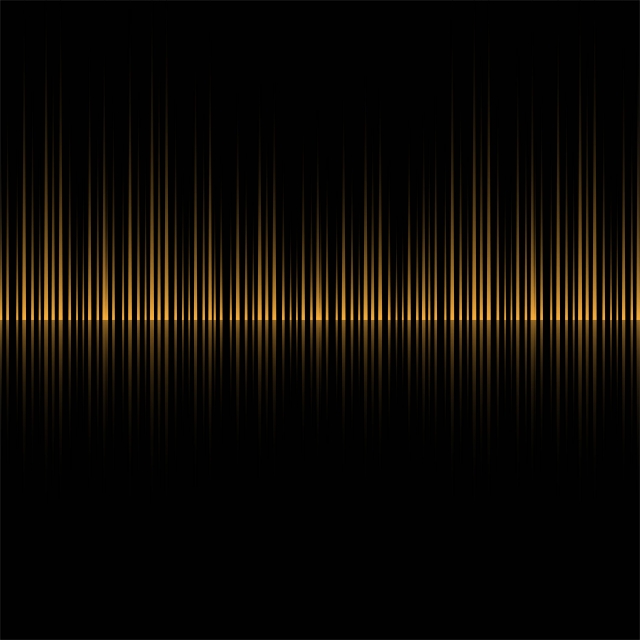 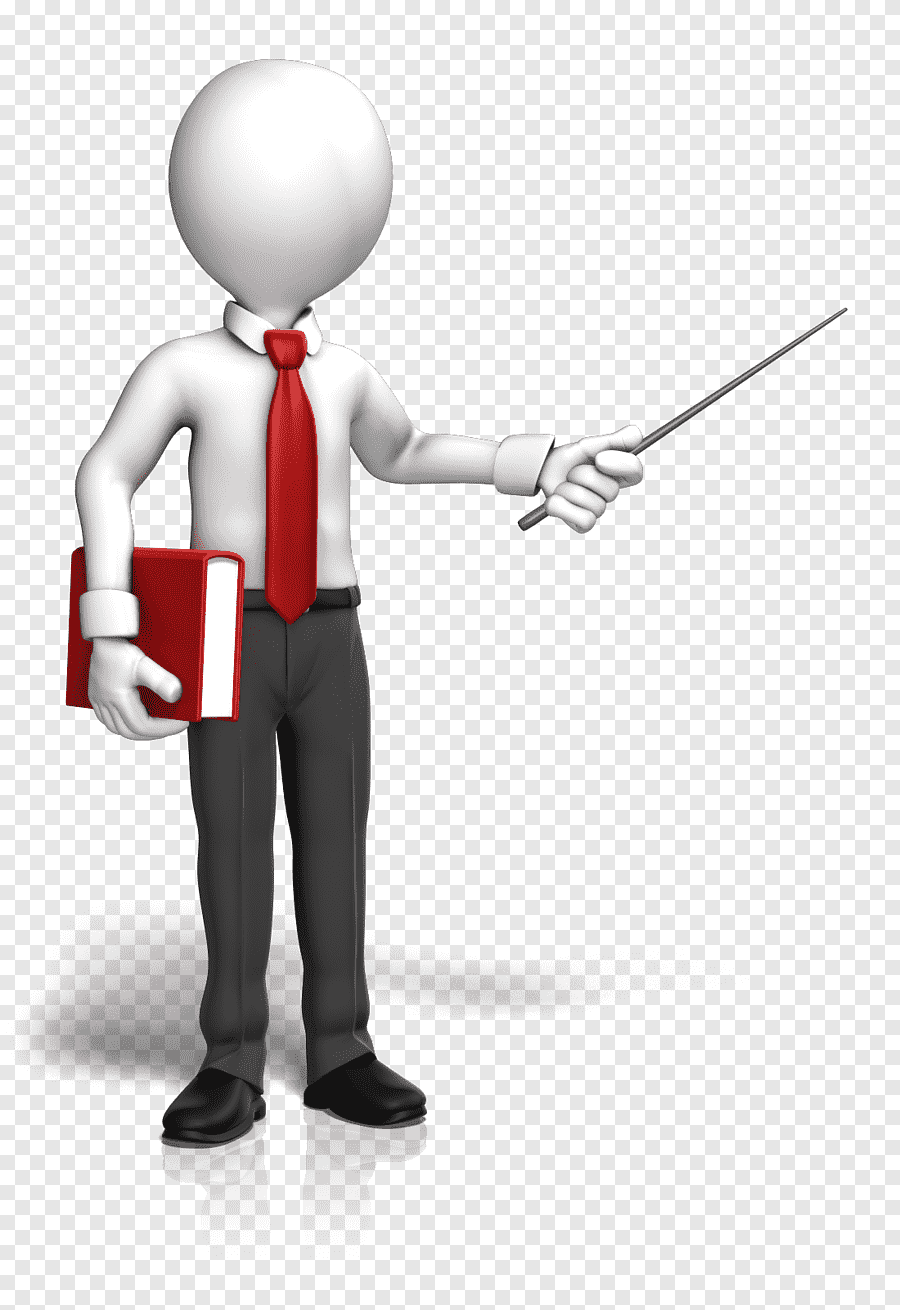 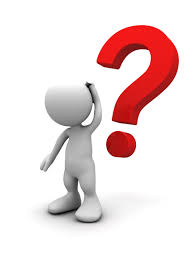 9) D = 150 – 50P எனில் சாய்வு _________ ஆகும்.
அ) -5
ஆ) 50
இ) 5
ஈ) -50
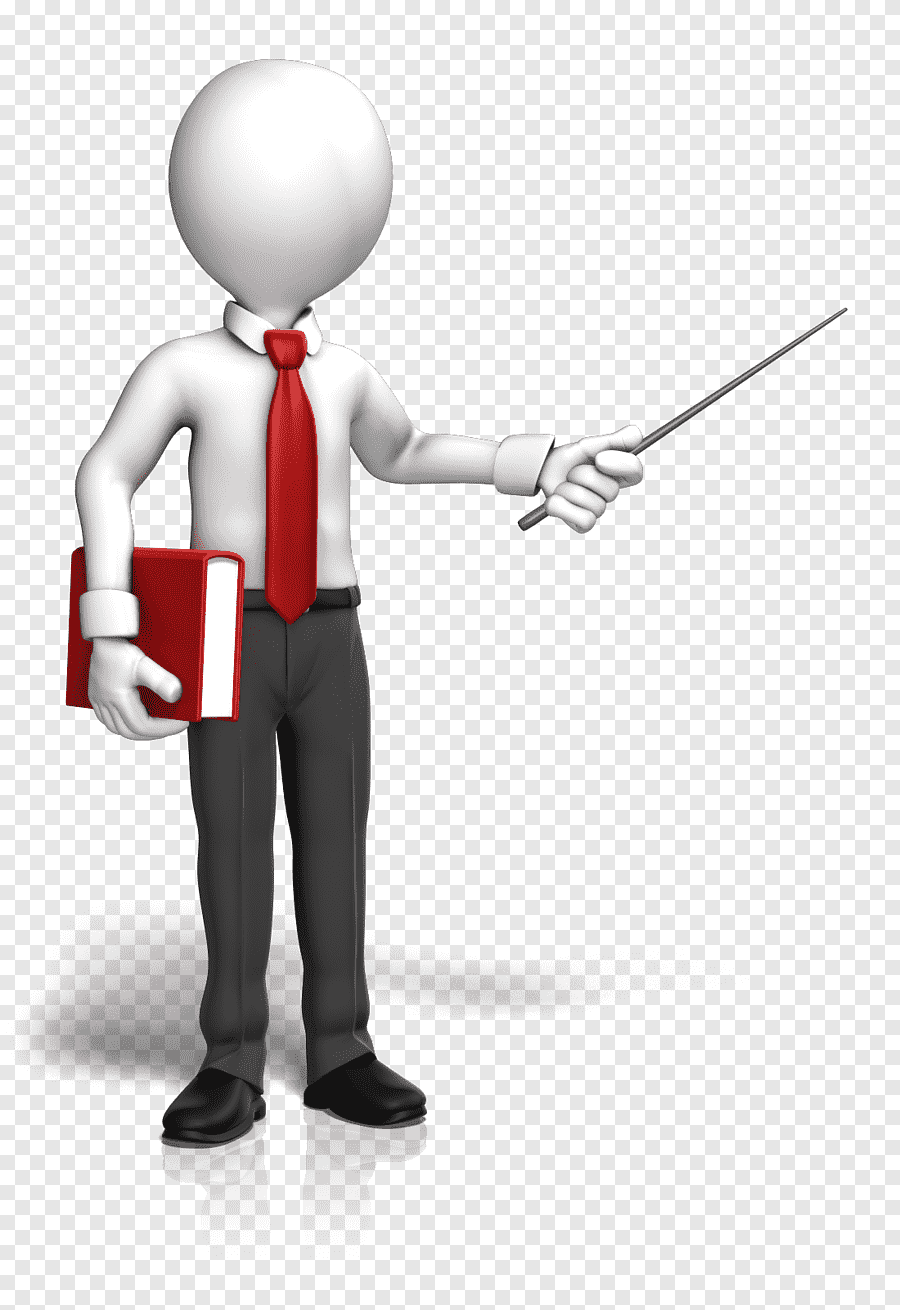 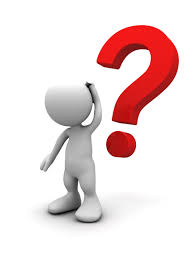 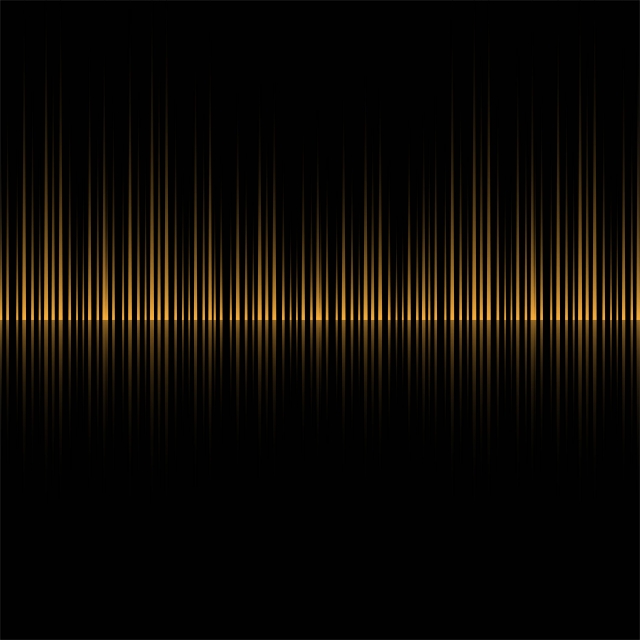 10) ஒரு அணியின அணிக்கோவை மதிப்பு Δ=0 எனறால் அச சார்புகளுககு தீர்வு ___________,
ஆ) கிடையாது
அ) உண்டு
ஈ) பூஜ்யம்
இ) எண்ணிலி (infinity)
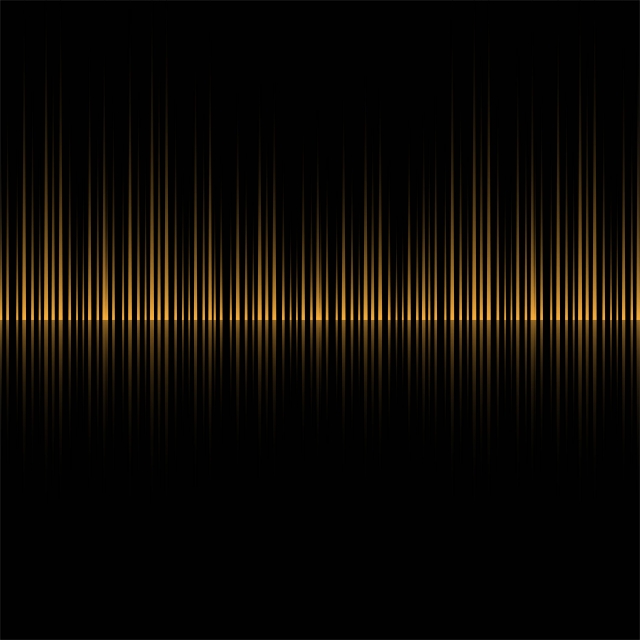 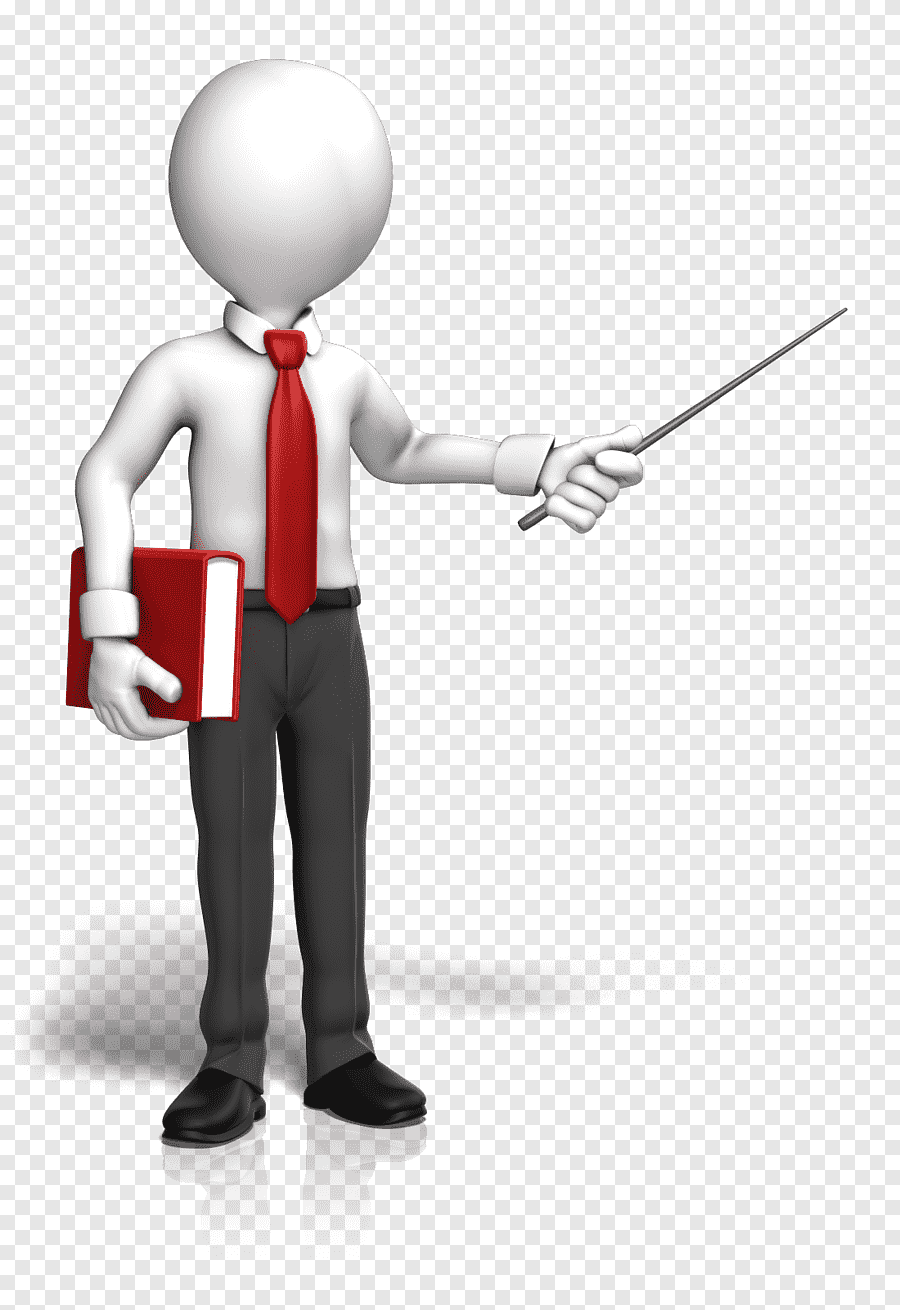 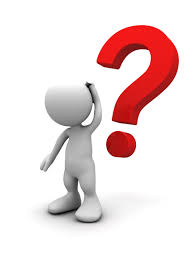 11) நிலை நிற்கும் புள்ளி (State of rest) ________ எனப்படும்.
ஆ) சமநிலையின்மை
அ) சமநிலை
ஈ) அதிகபட்ச புள்ளி
இ) குறைந்தபட்ச புள்ளி
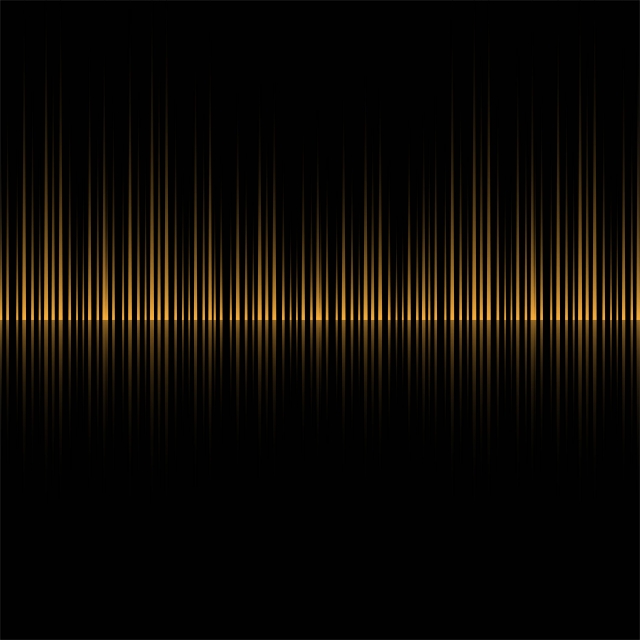 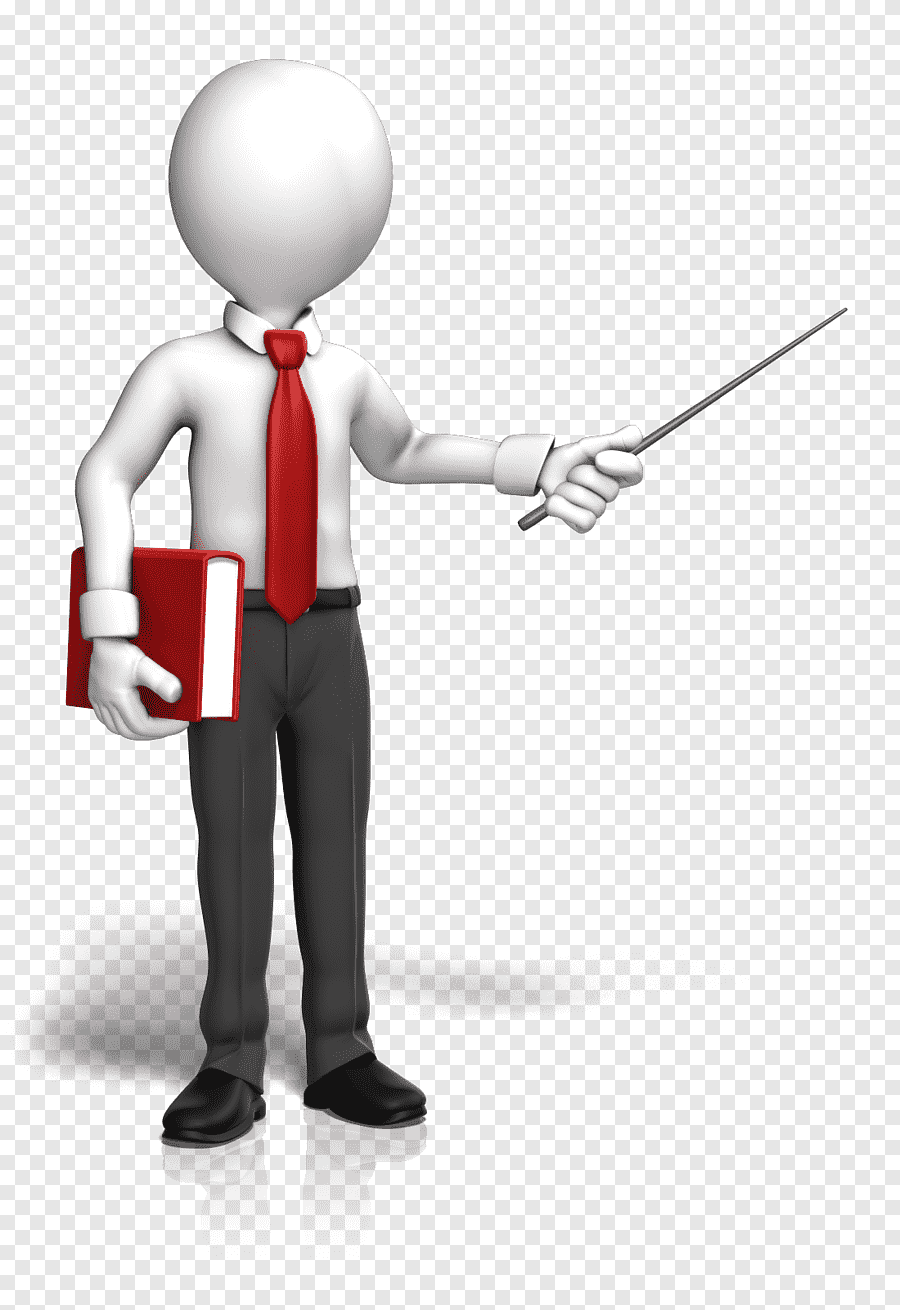 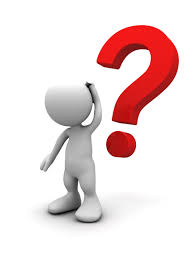 12) நிலையான மதிப்பின் வகையீட்டுக்கெழு மதிப்பு_______ ஆகும்.
அ) ஒன்று
ஆ) பூஜ்யம்
இ) எண்ணிலி (infinity)
ஈ) எண்ணிலியல்ல
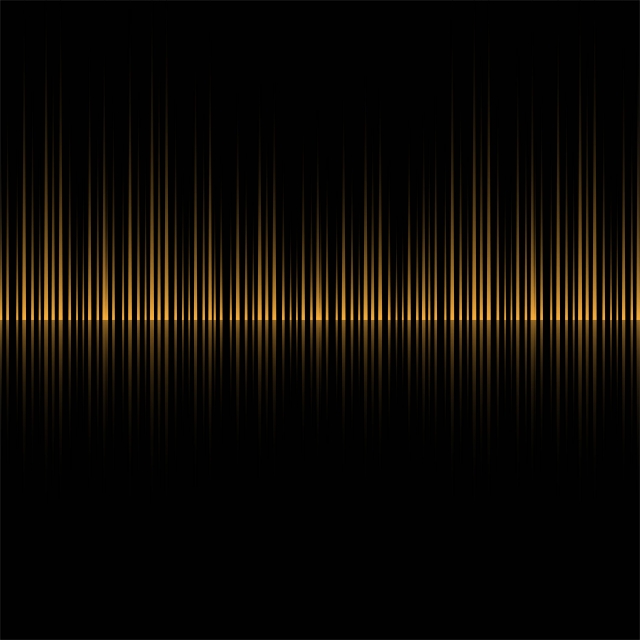 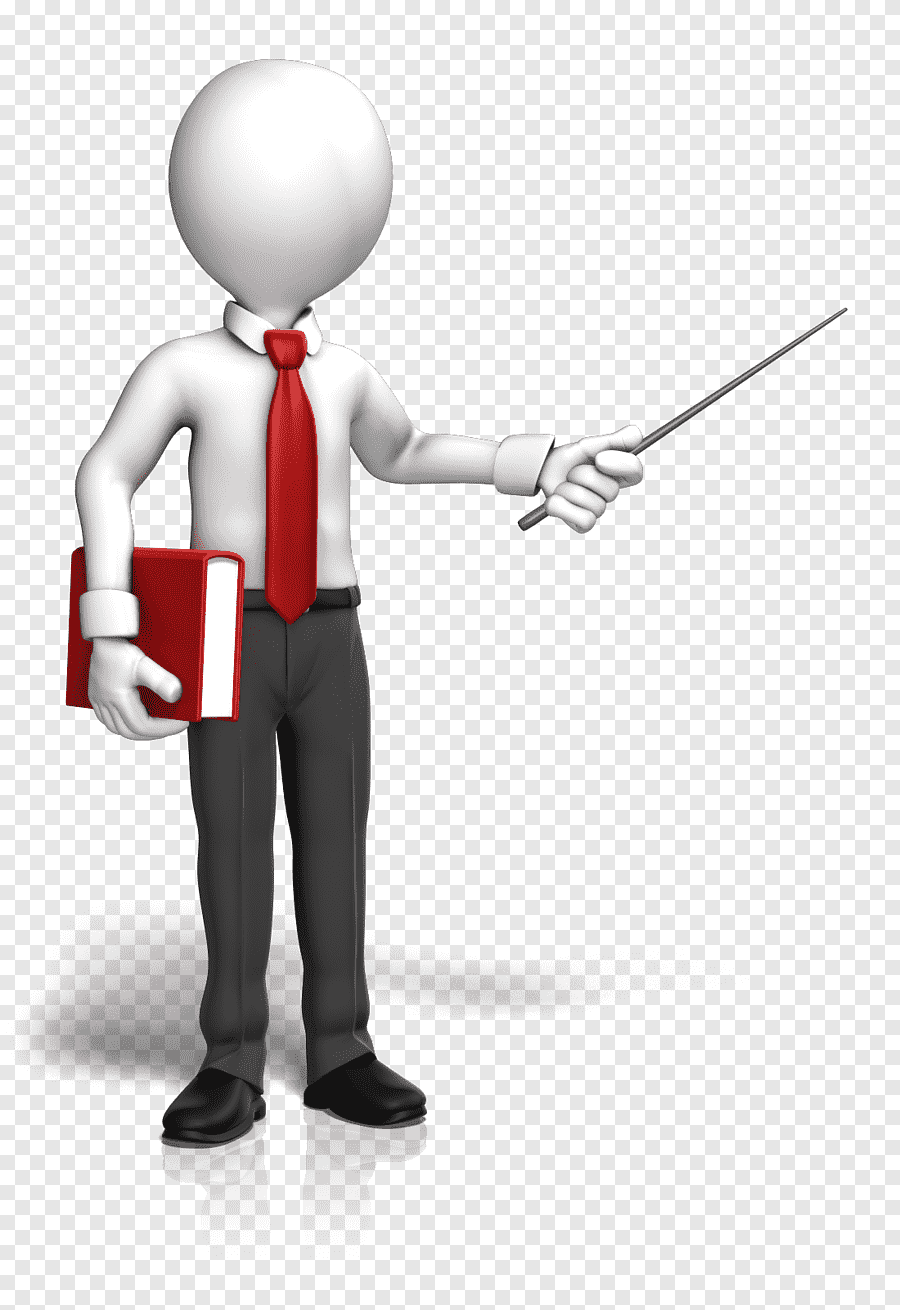 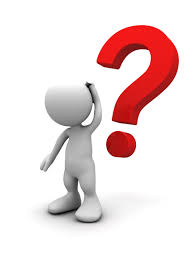 13) xn என்பதன் வகையீட்டுக்கெழு _______ ஆகும்.
ஆ) n x (n+1)
அ) nx(n-1)
இ) பூஜ்யம்
ஈ) ஒன்று
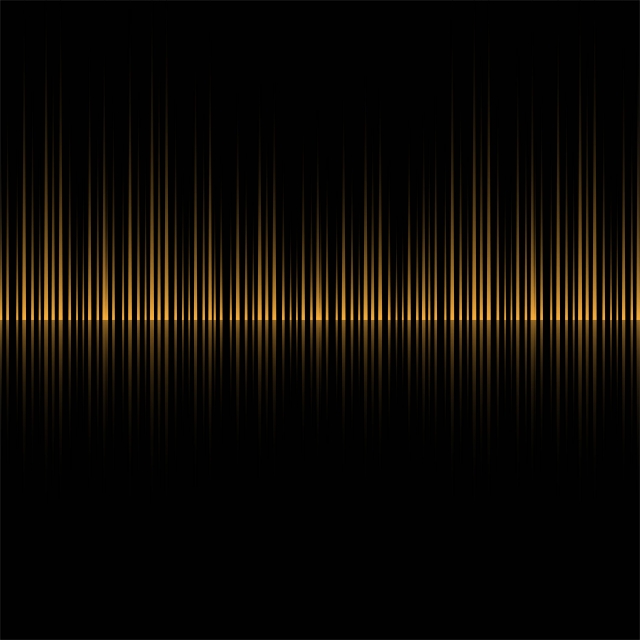 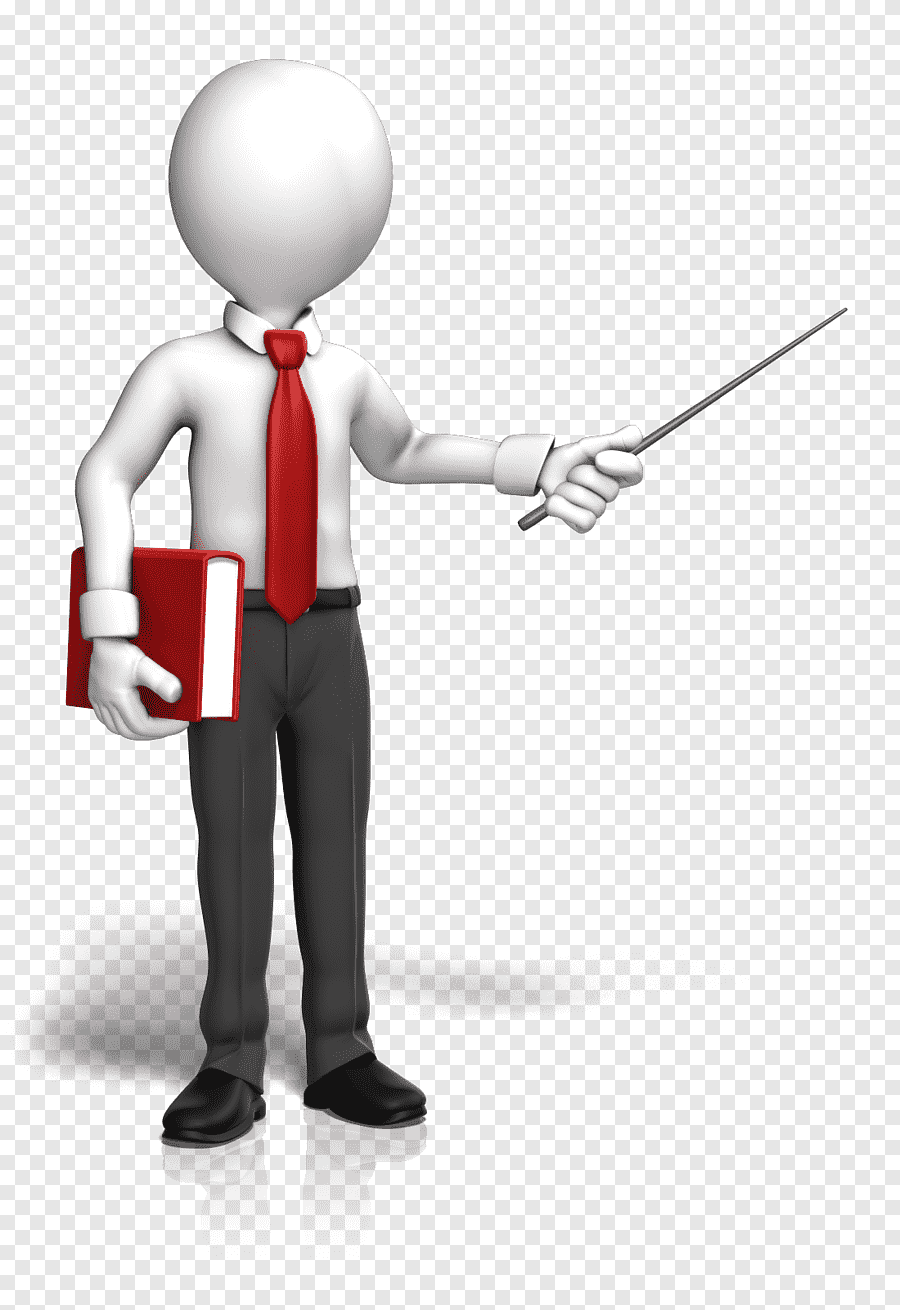 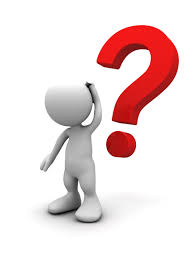 14) கணித முறையில் வெளிப்படுத்தப்பட்ட  மொத்த  செலவுச் சார்பில் நிலையான செலவு ______உறுப்பால் குறிப்பிடப்படும்.
அ) நடுவான
ஆ) விலை
இ) அளவு
ஈ) நிலையான மதிப்பு
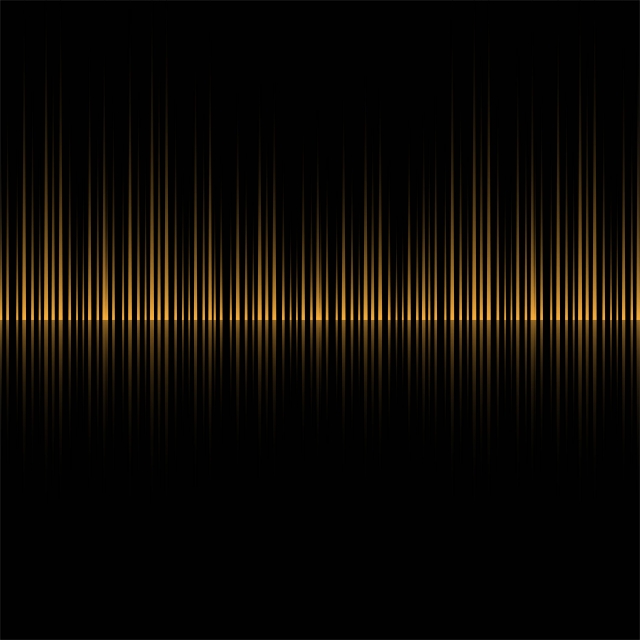 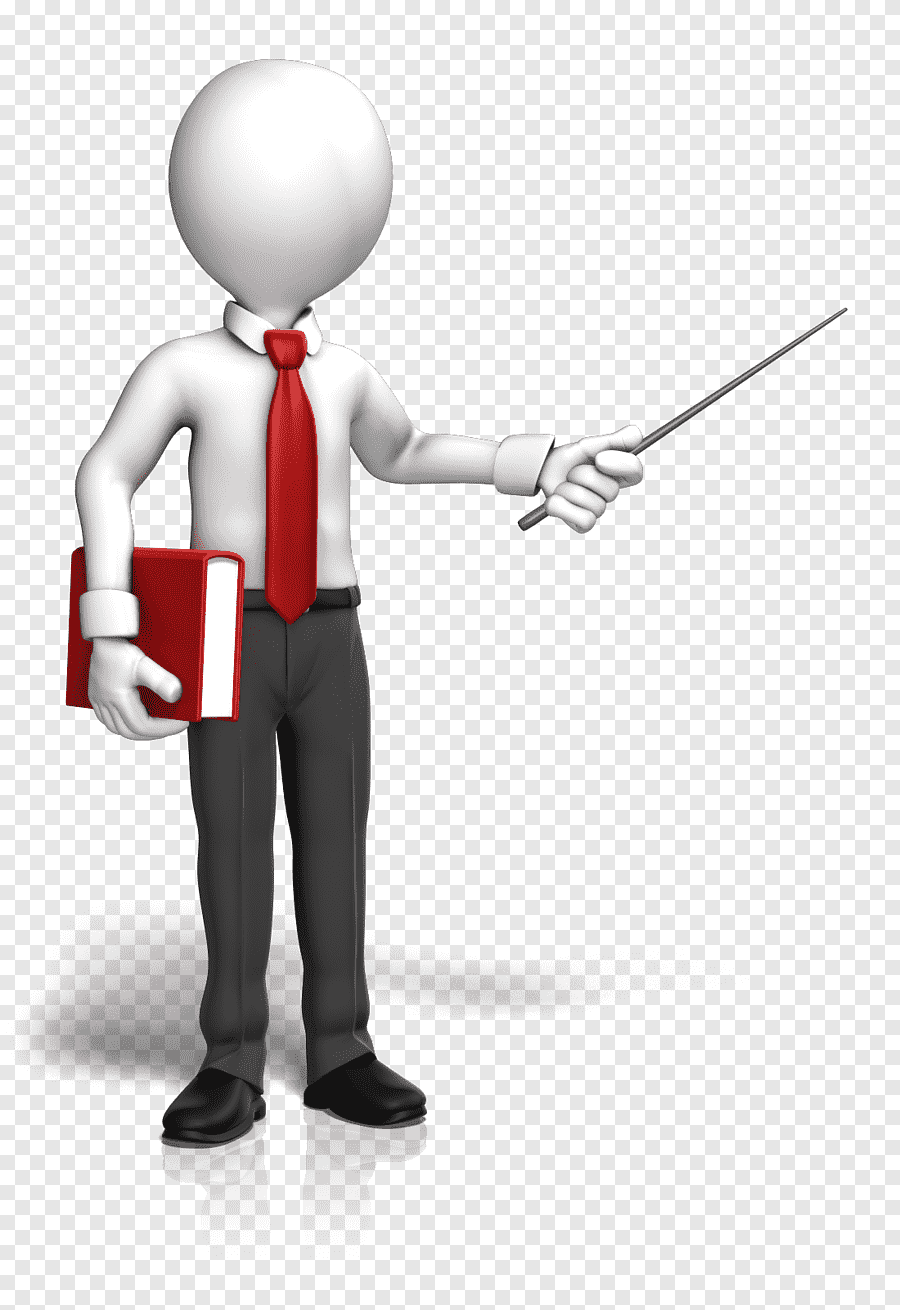 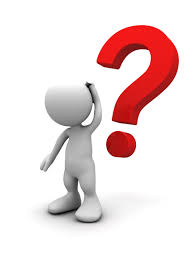 15) மொத்த வருவாய்ச் சார்பின் முதல் வகையீடு ________ ஆகும்.
ஆ) இலாபம்
அ) சராசரி வருவாய்
இ) இறுதிநிலை வருவாய்
ஈ) பூஜ்ஜியம்
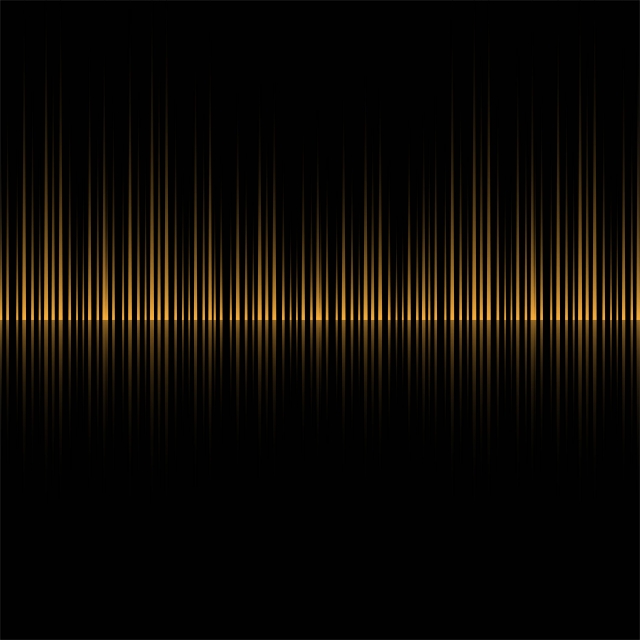 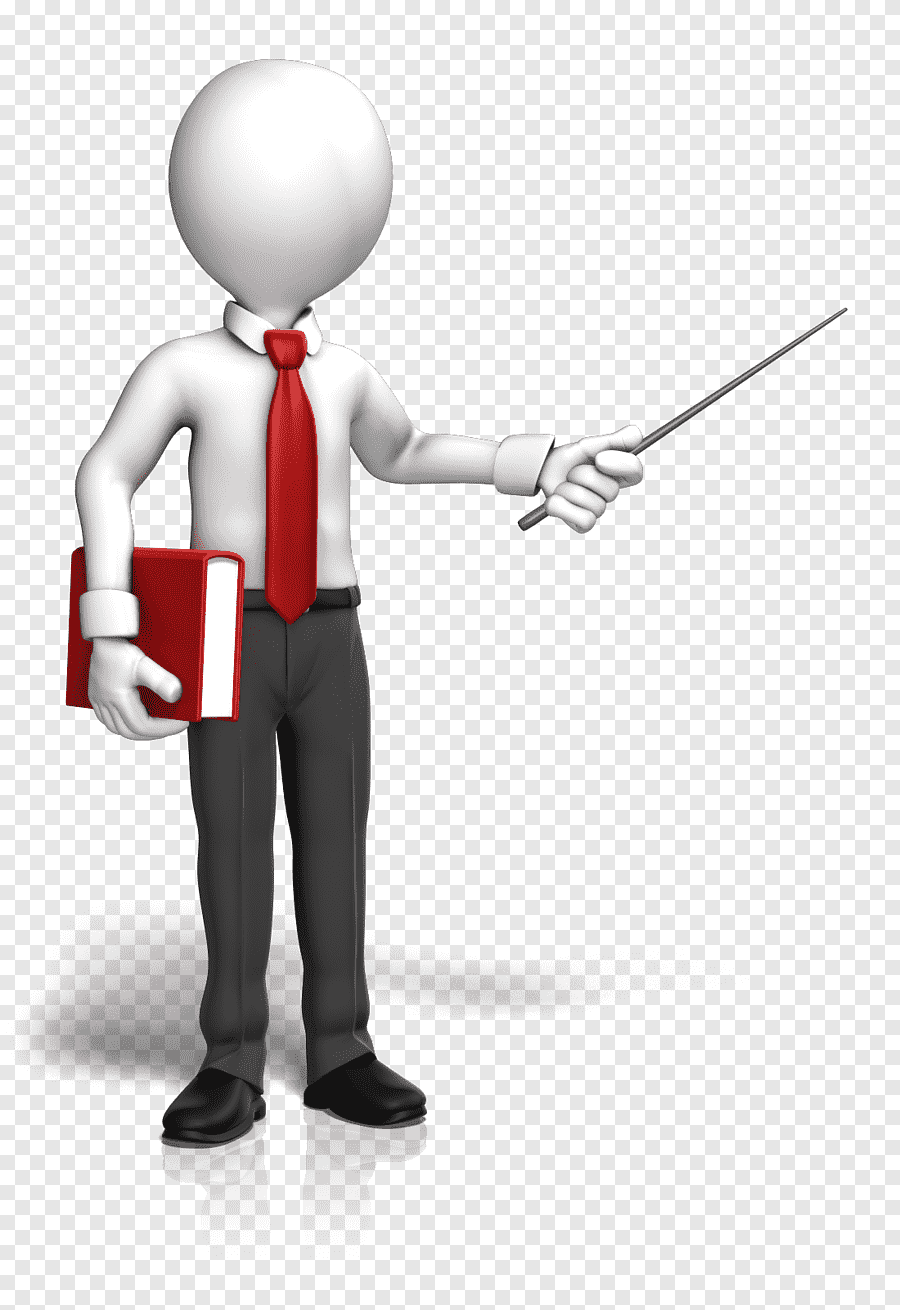 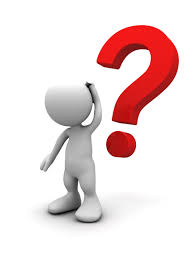 அ) இறுதிநிலை தேவைச்  சார்பிற்கும் வருவாய்  சார்பிற்கும்
ஆ) இறுதிநிலை தேவைச் 
சார்பிற்கும்  சராசரி தேவைச் சார்பிற்கும்
16) தேவை நெகிழ்ச்சி ______ உள்ள விகிதம் ஆகும்.
ஈ) இறுதிநிலை தேவைச் 
சார்பிற்கும்,  மொத்த தேவைச் சார்பிற்கும்
இ) நிலையான மற்றும் 
மாறும் வருவாய்
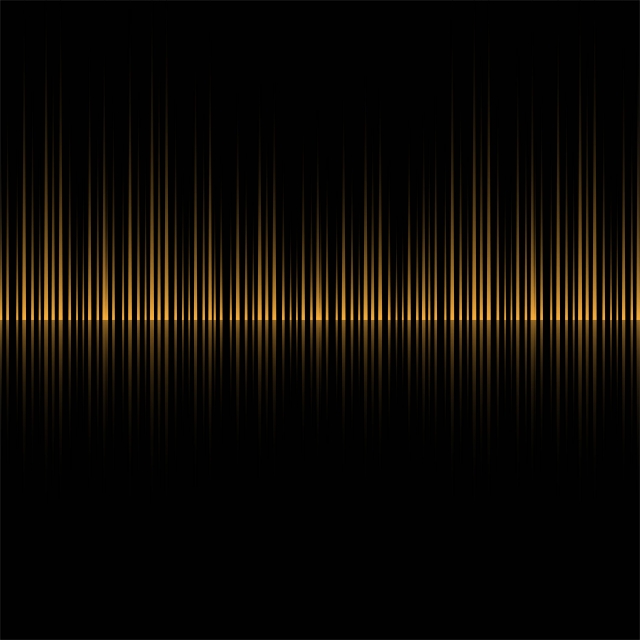 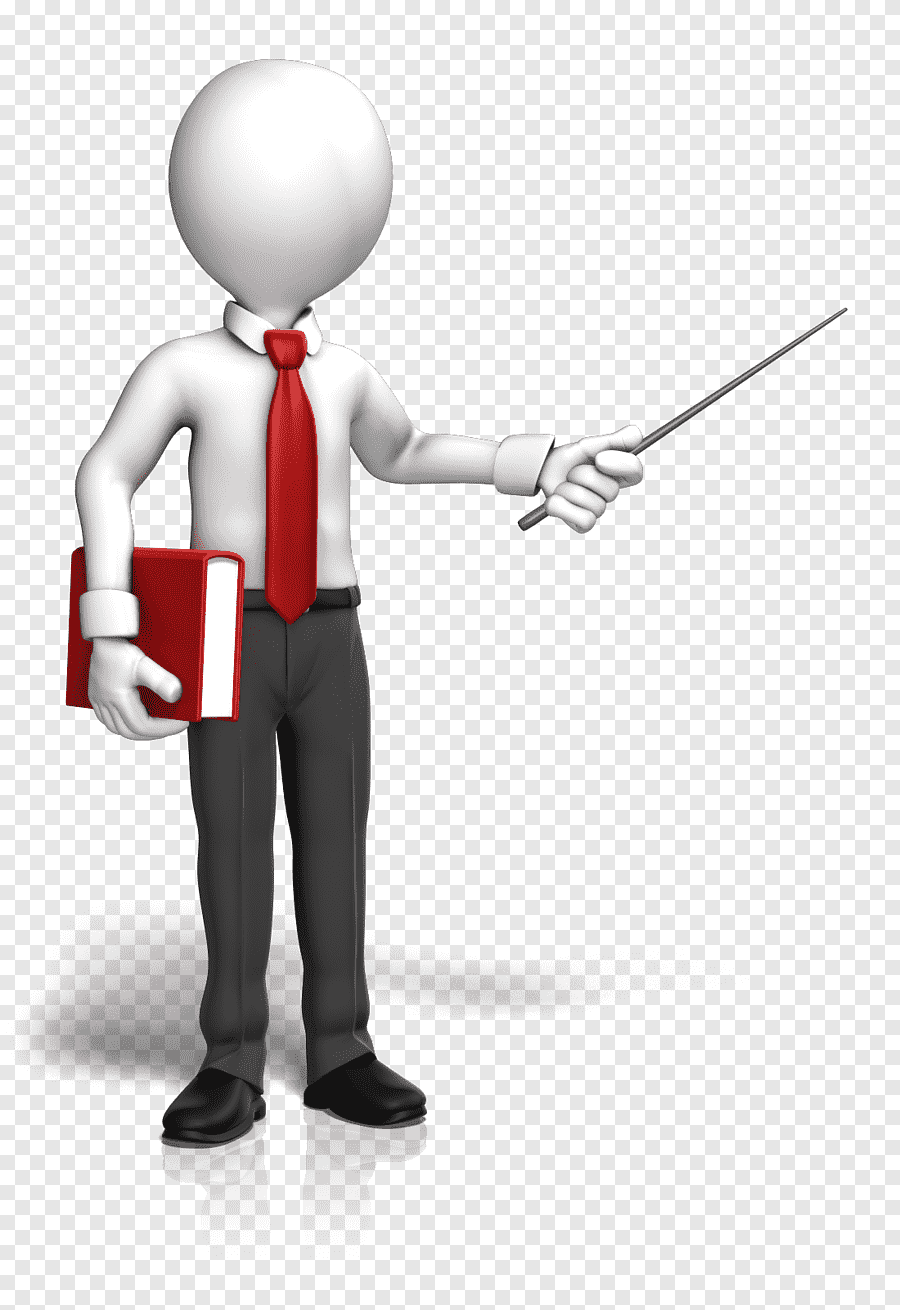 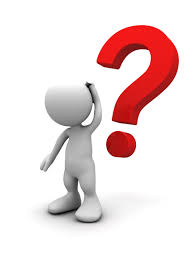 17)  x+y = 5, x-y= 3 என்றால் x ன் மதிப்பு ______ ஆகும்.
ஆ) 3
அ) 4
இ) 16
ஈ) 8
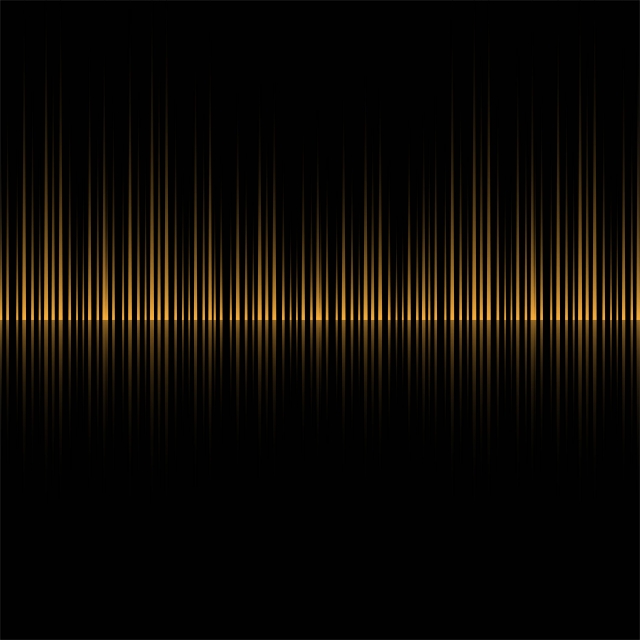 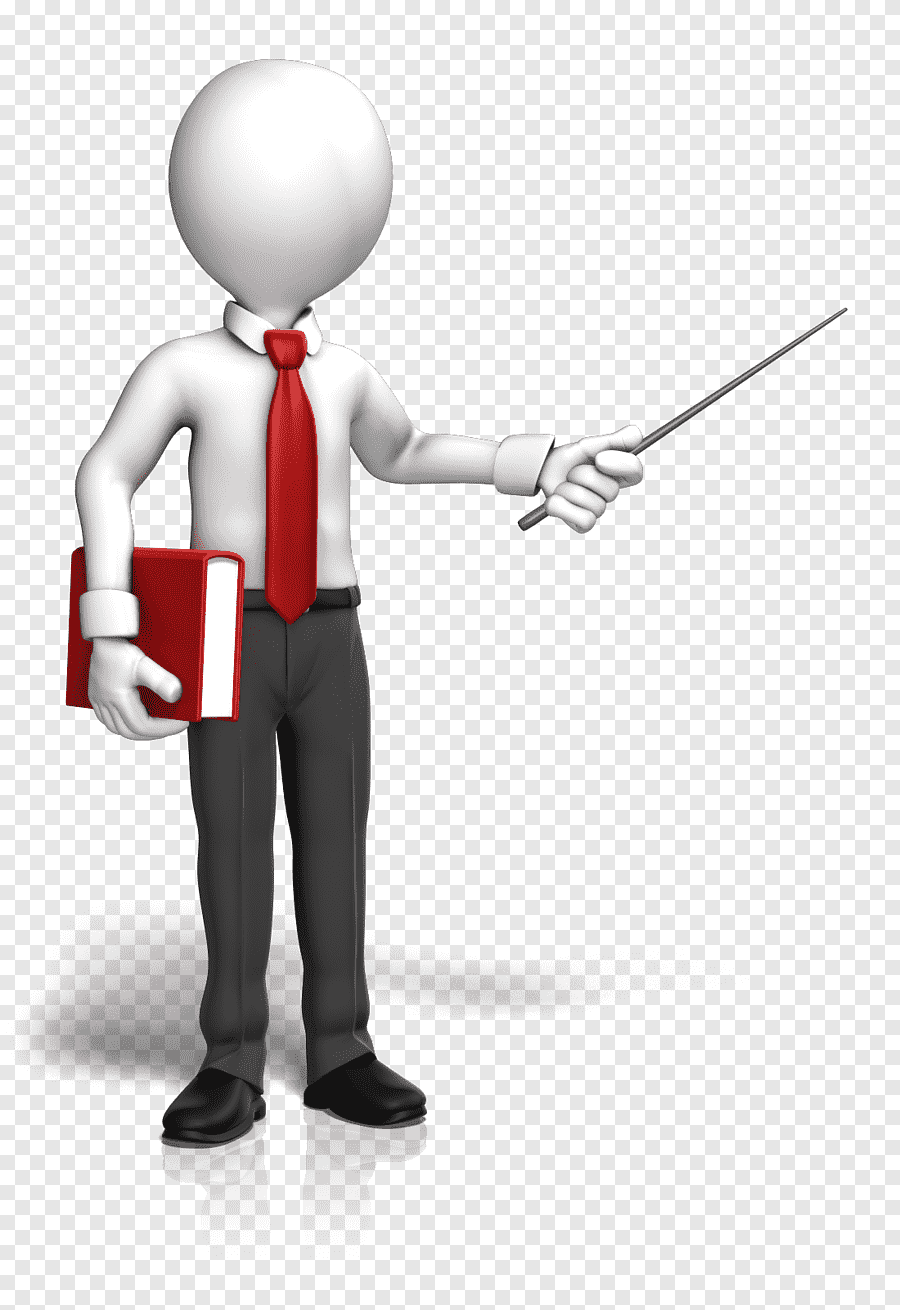 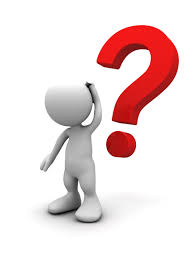 18) தொகையீடு என்பது _______ என்பதின் தலை கீழ் செயல்பாடாகும்.
ஆ) கலவை
அ) வேறுபாடு
இ) கலந்தகலவை
ஈ) வகையீடு
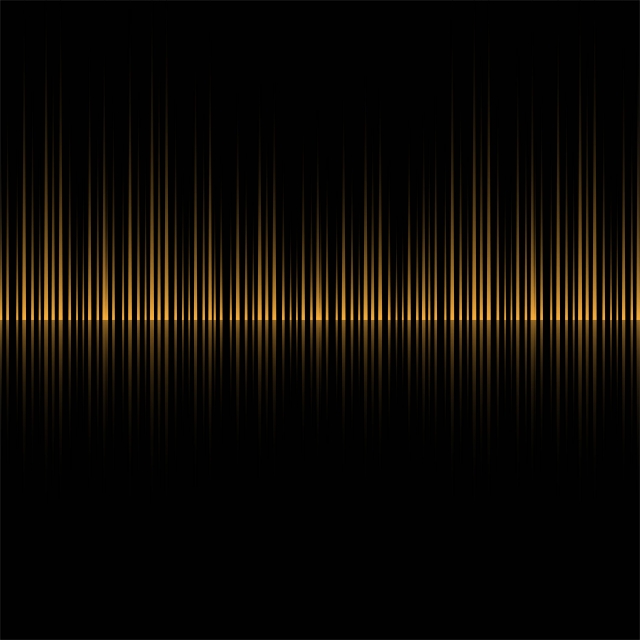 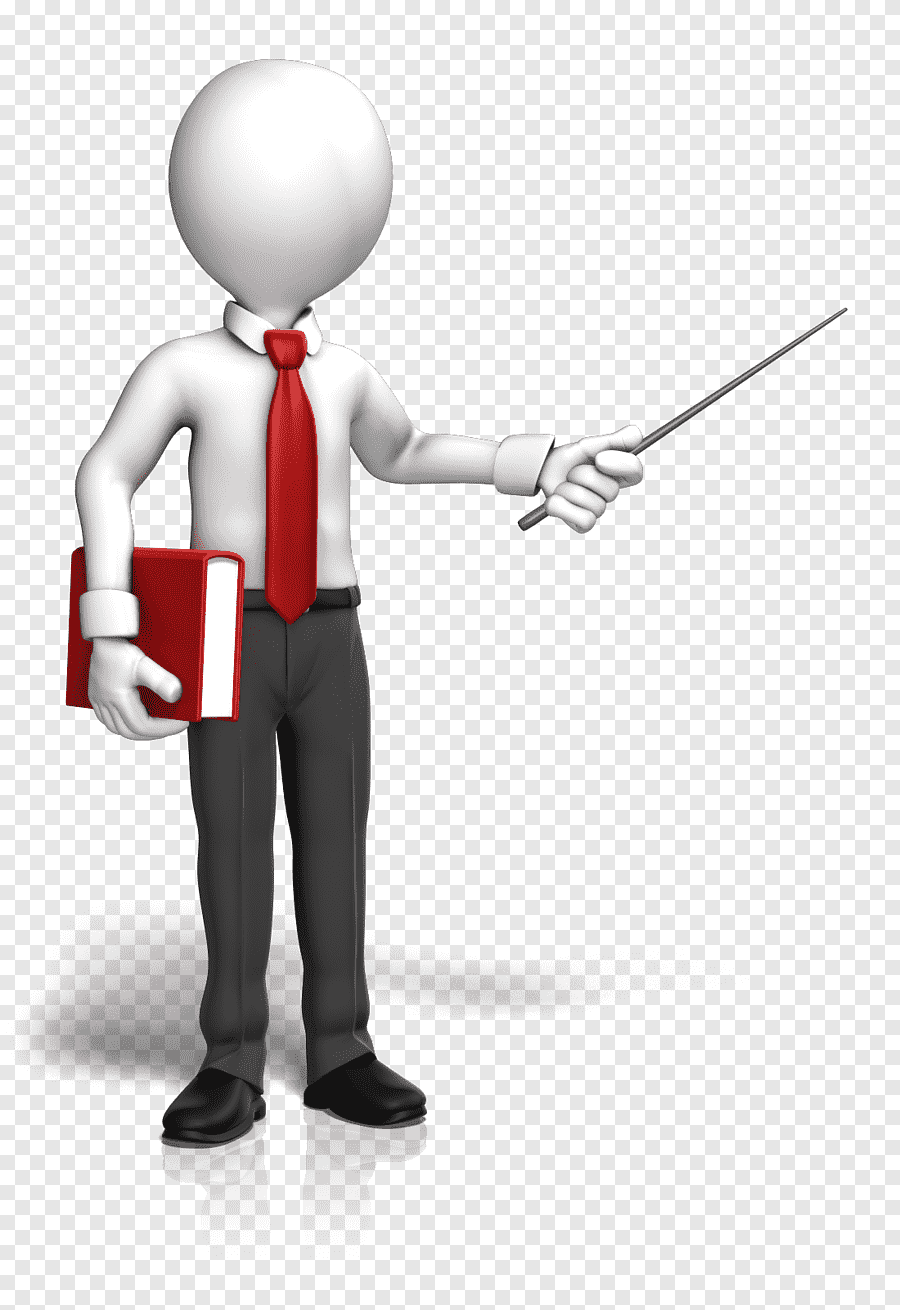 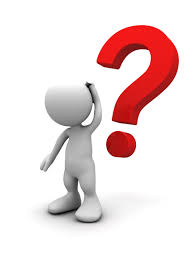 19) Data processing _________ ல்  மேற்கொள்ளப்படுகின்றது.
ஆ) கணக்கீடு கருவியில் மட்டும்
அ) PC யில் மட்டும்
ஈ) விரலி (Pen Drive)
இ) PC மற்றும் கணக்கீடு கருவி
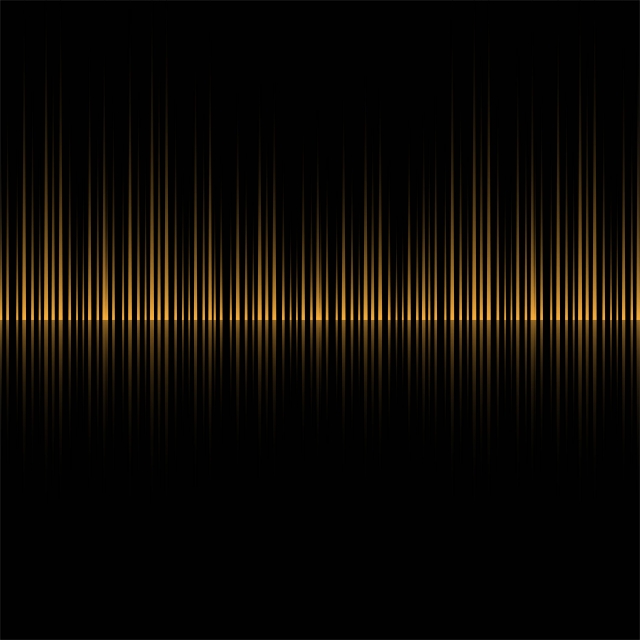 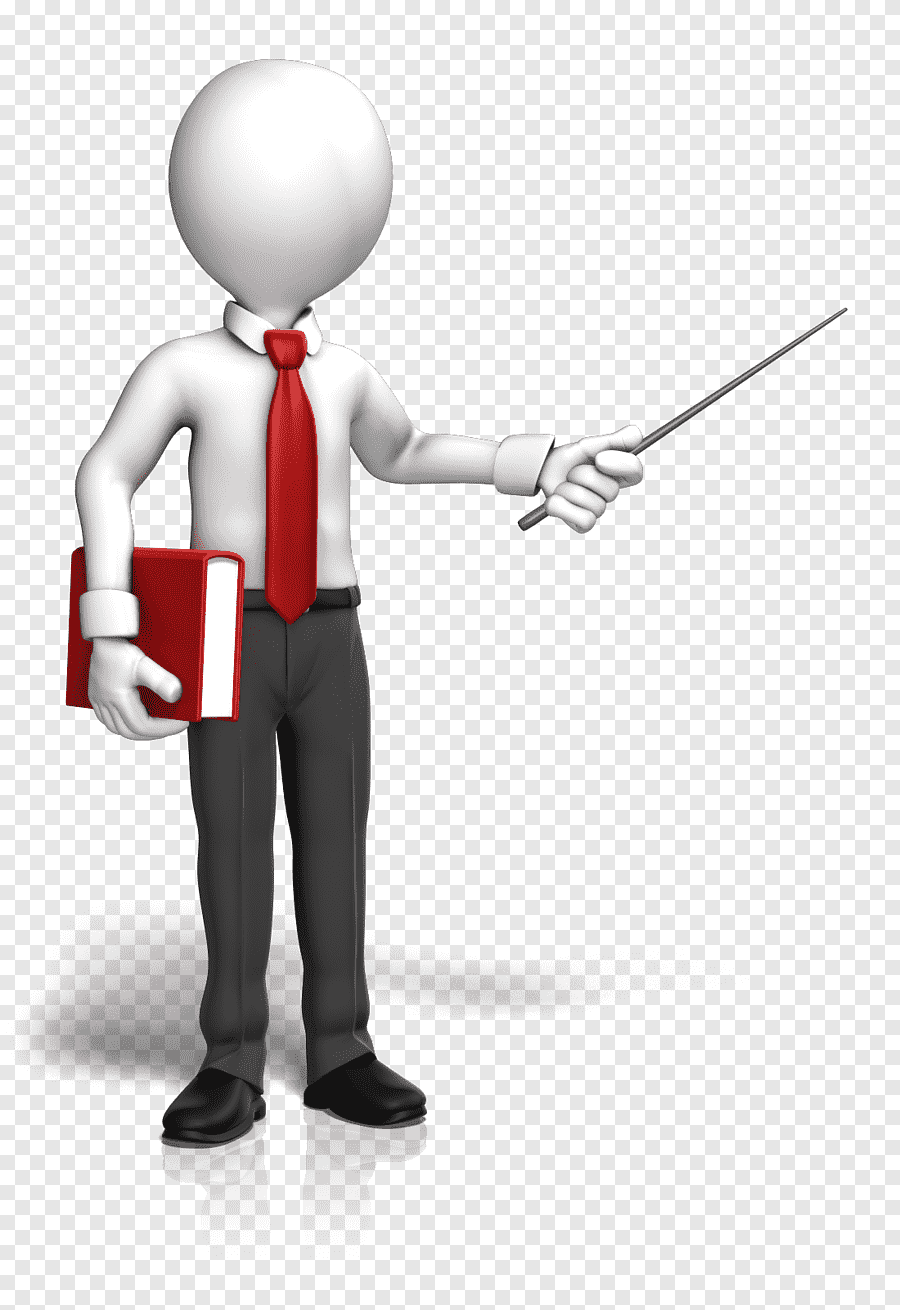 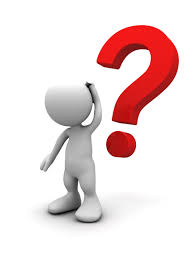 20) Ctrl + M என்ற ஆணை ______ பயன்படுத்தப்படுகின்றது.
ஆ) நகலெடுக்க
அ) சேமிக்க
ஈ) நழுமத்தை நீக்க
இ) புதிய நழுமத்தைப் பெற
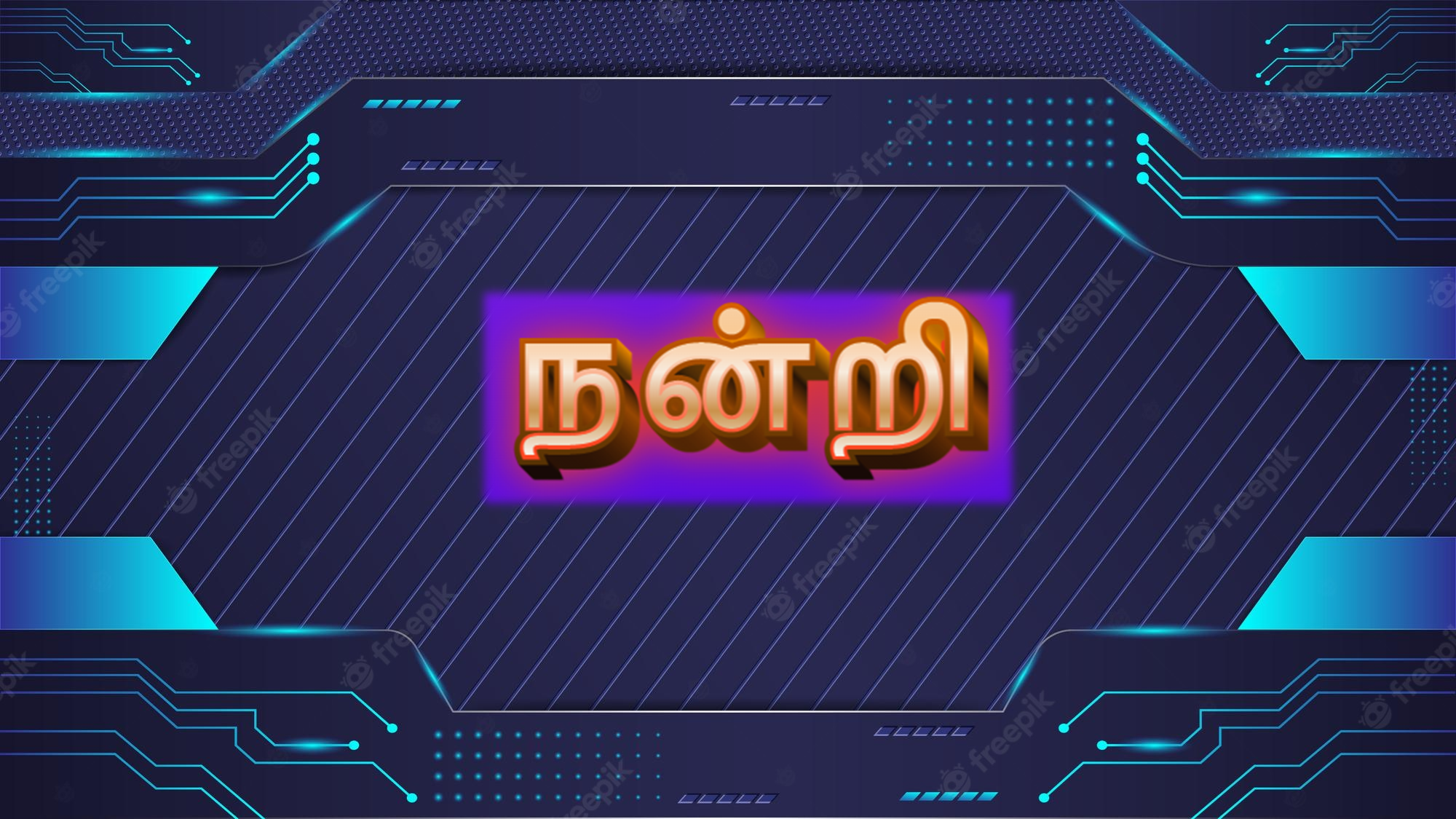